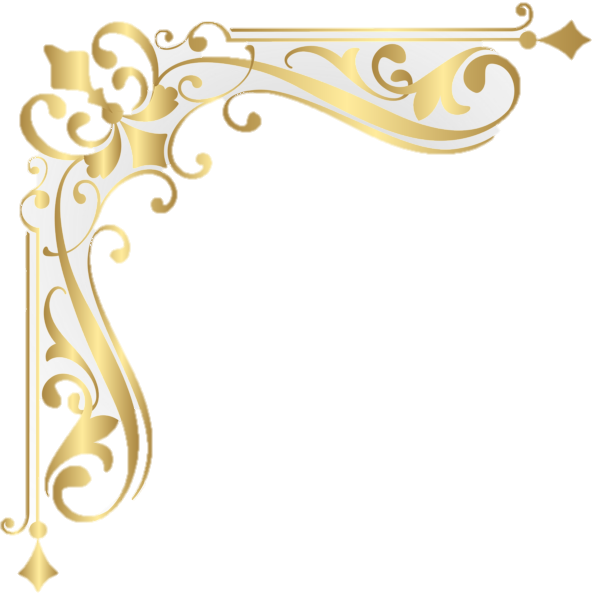 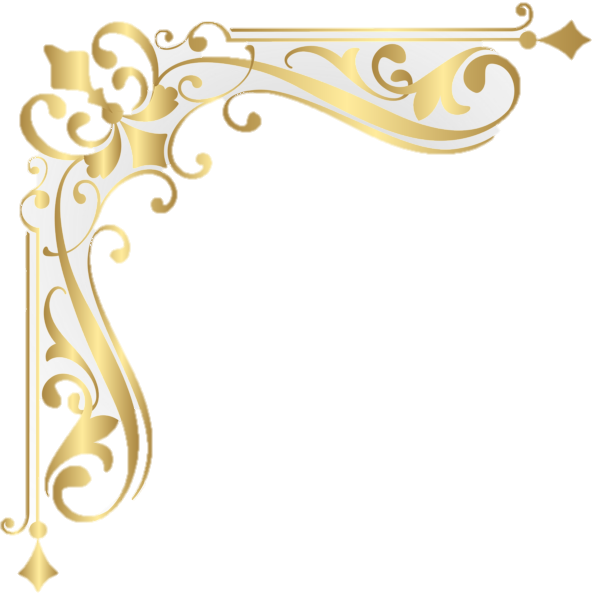 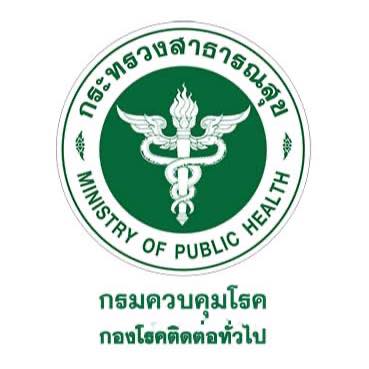 กรต. Act now (ทำทันที) จิตอาสาทำความดี 
ตามวิถีองค์กรคุณธรรมต้นแบบอย่างยั่งยืน
กองโรคติดต่อทั่วไป
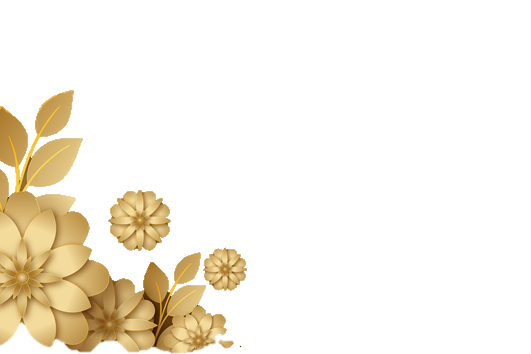 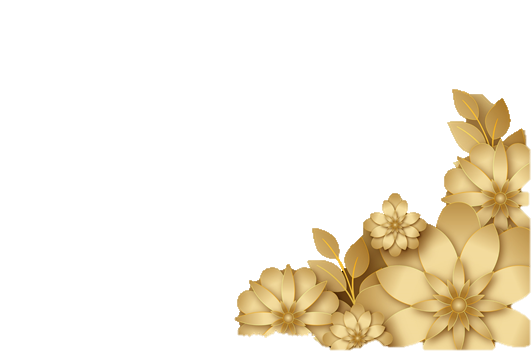 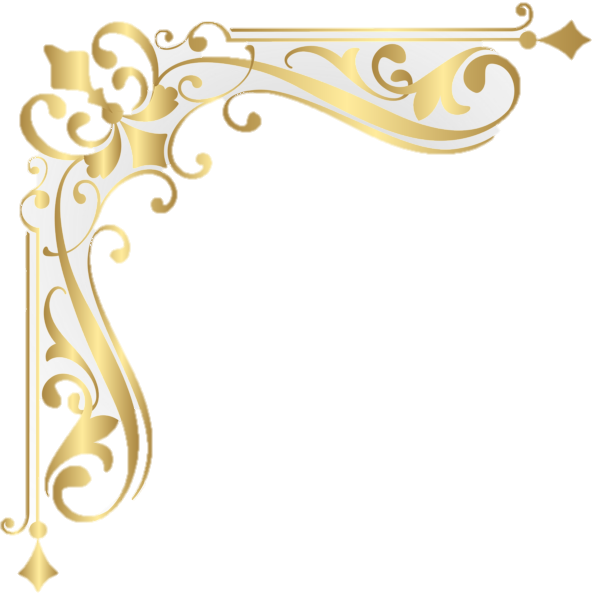 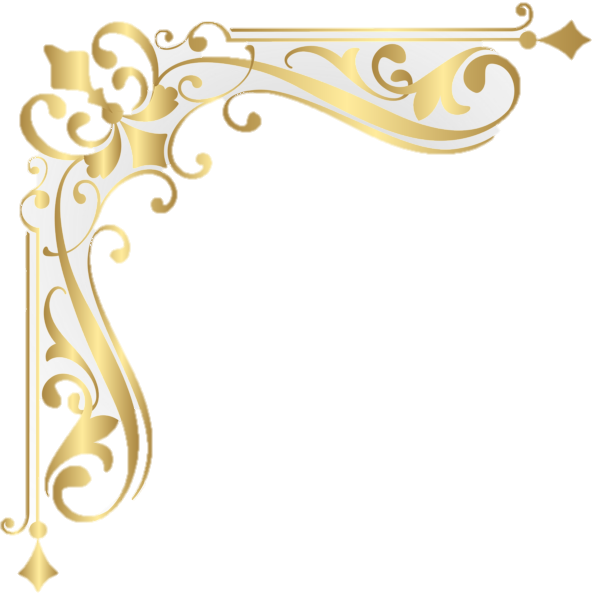 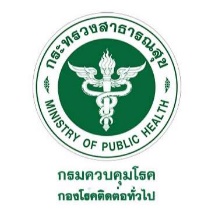 ความเป็นมา
กระทรวงสาธารณสุข มีแผนปฏิบัติราชการด้านการส่งเสริมคุณธรรม จริยธรรม กระทรวงสาธารณสุข ระยะที่ 2 (พ.ศ. 2566-2570) โดยมีเป้าหมายคือ กระทรวงสาธารณสุข เป็นองค์กรคุณธรรมต้นแบบอย่างยั่งยืนดำเนินการภายใต้ 4 แผนงานย่อย 5 กลไกลการขับเคลื่อนการดำเนินงาน ตามแผนฯ เพื่อให้บรรลุเป้าหมาย
กรมควบคุมโรค ได้จัดทำแผนยุทธศาสตร์ด้านการส่งเสริมคุณธรรม จริยธรรม กรมควบคุมโรค (พ.ศ. 2565-2570) ฉบับปรับปรุง 2566 ที่เป็นเครื่องมือในการขับเคลื่อน ผลักดันสู่การปฏิบัติให้บรรลุผลสำเร็จตามเป้าหมายของแผนระดับ 1 ถึงแผนระดับ 3 ภายในกรอบระยะเวลาที่กำหนด โดยมีเป้าหมาย คือ           กรมควบคุมโรค เป็นองค์กรคุณธรรมต้นแบบอย่างยั่งยืน และได้ถ่ายทอดแนวทางขับเคลื่อนกรมควบควบคุมโรคสู่องค์กรคุณธรรมต้นแบบอย่างยั่งยืน
กองโรคติดต่อทั่วไป ให้ความสำคัญต่อการส่งเสริมคุณธรรม จริยธรรม และการต่อต้านการทุจริต โดยมีการจัดตั้งคณะทำงานฯและจัดทำแผนปฏิบัติราชการด้านการส่งเสริมคุณธรรม จริยธรรม กองโรคติดต่อทั่วไป และได้กำหนดทิศทางการดำเนินงานต่อยอดสู่การเป็นองค์กรคุณธรรมอย่างยั่งยืน โดยการน้อมนำหลักคุณธรรมแห่งชาติ 5 ประการ "พอเพียง วินัย สุจริต จิตอาสา กตัญญู" ไปสู่การปฏิบัติในองค์กร เพื่อบรรลุเป้าหมายความสำเร็จของกระบวนการพัฒนา และแสดงให้เห็นการเปลี่ยนแปลงพฤติกรรมของบุคลากร สู่องค์กรที่มีคุณภาพและมีคุณธรรมเชิงประจักษ์
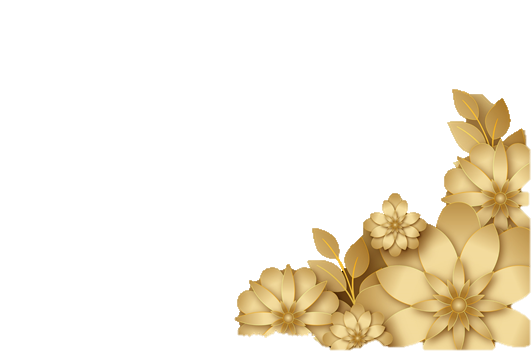 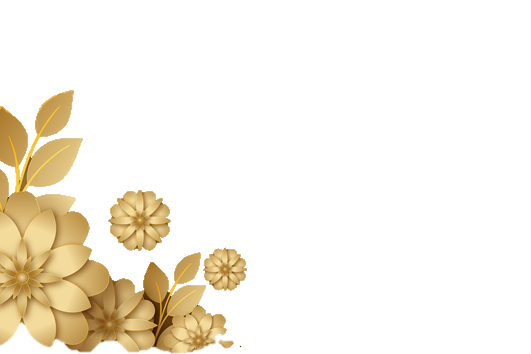 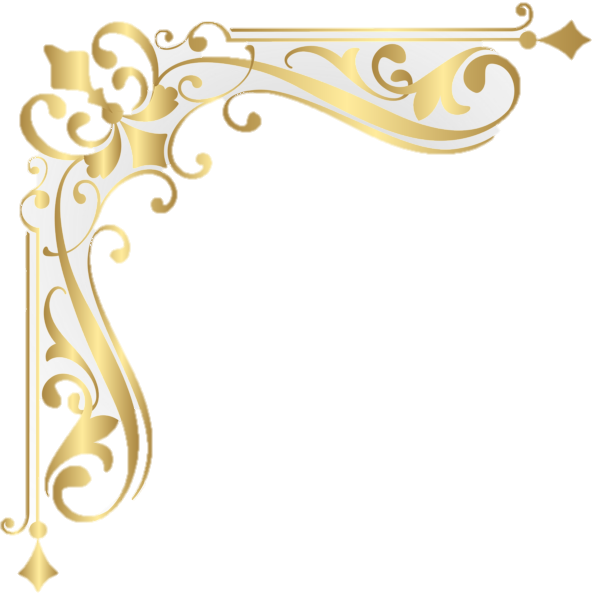 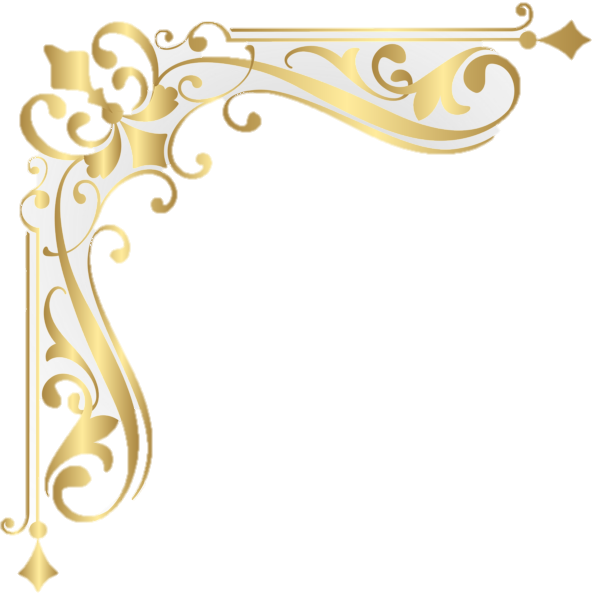 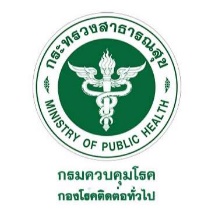 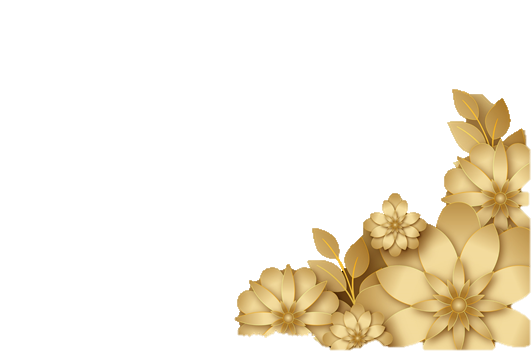 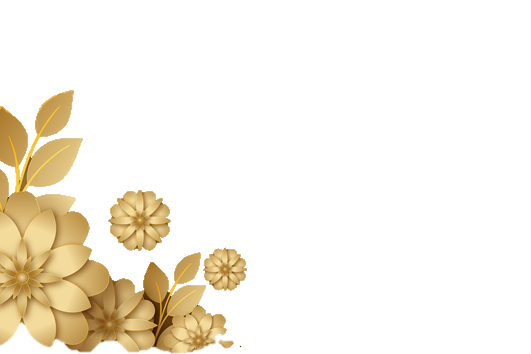 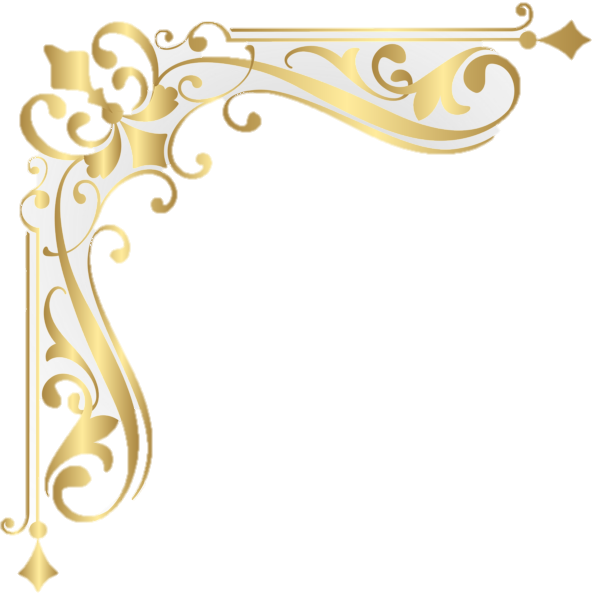 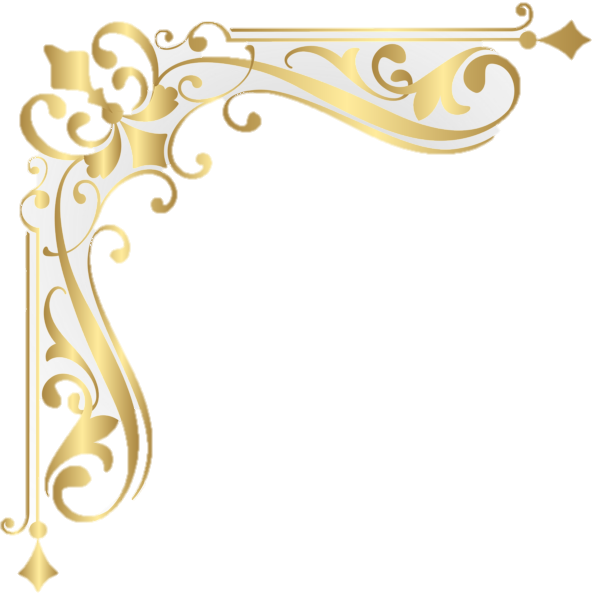 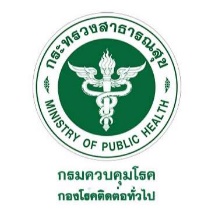 ผลการดำเนินงาน
การดำเนินงานให้บรรลุตามวิถีองค์กรคุณธรรมต้นแบบ 
กองโรคติดต่อทั่วไป ได้จัดทำแผนปฏิบัติการส่งเสริมคุณธรรม จริยธรรม 
และต่อต้านการทุจริตของกองโรคติดต่อทั่วไป ประจำปีงบประมาณ พ.ศ. 2566 
สิ่งที่ได้ดำเนินการเป็นไปตามกระบวนการพัฒนา
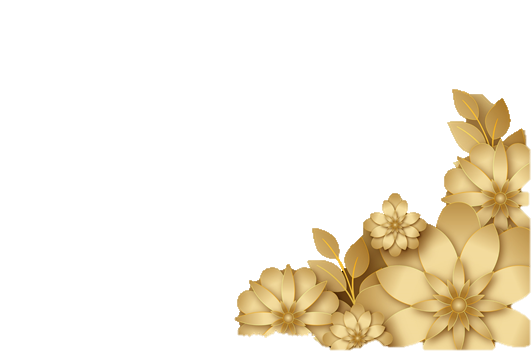 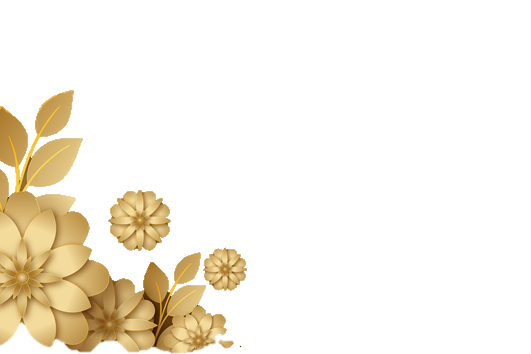 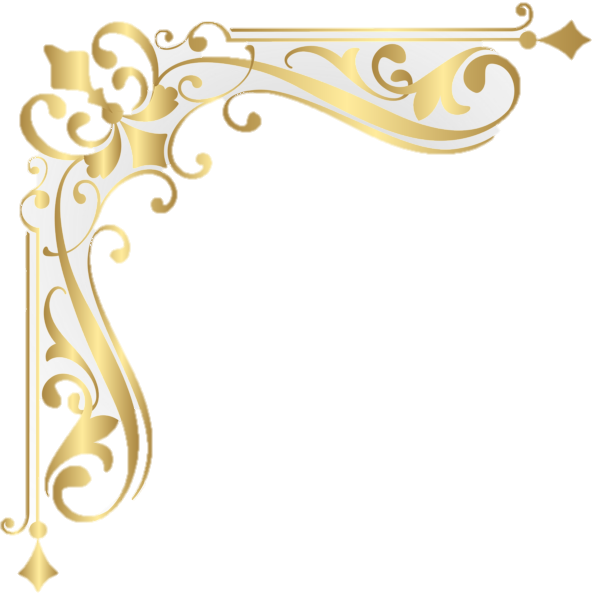 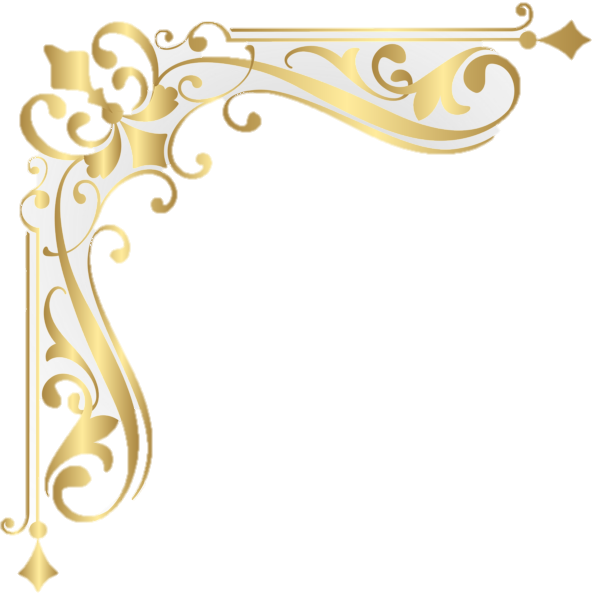 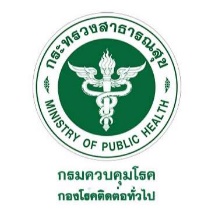 จัดกิจกรรมประกาศเจตนารมณ์การรวมพลังขับเคลื่อนเป็นองค์กรคุณธรรมต้นแบบ ร่วมต่อต้านการทุจริตและแก้ไขปัญหาการล่วงละเมิดทางเพศหรือคุกคามทางเพศในการทำงาน กองโรคติดต่อทั่วไป
ผู้บริหาร ข้าราชการ พนักงานราชการ และเจ้าหน้าในสังกัดเข้าร่วมกิจกรรม
คิดเป็นร้อยละ 81
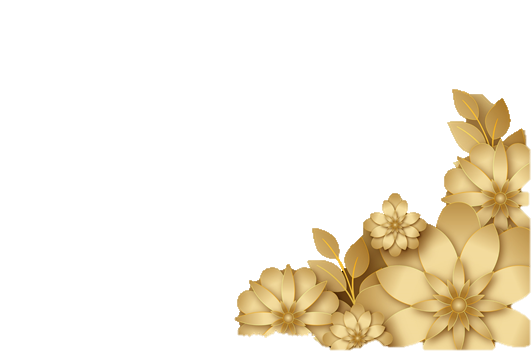 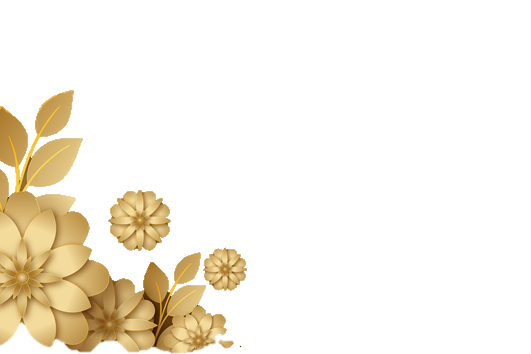 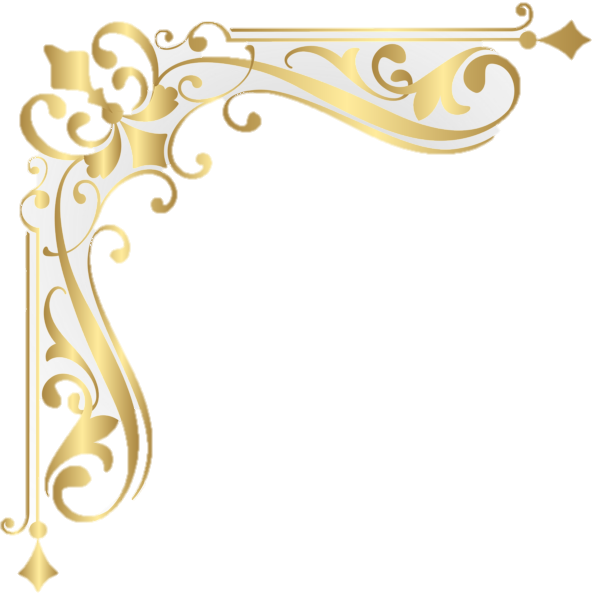 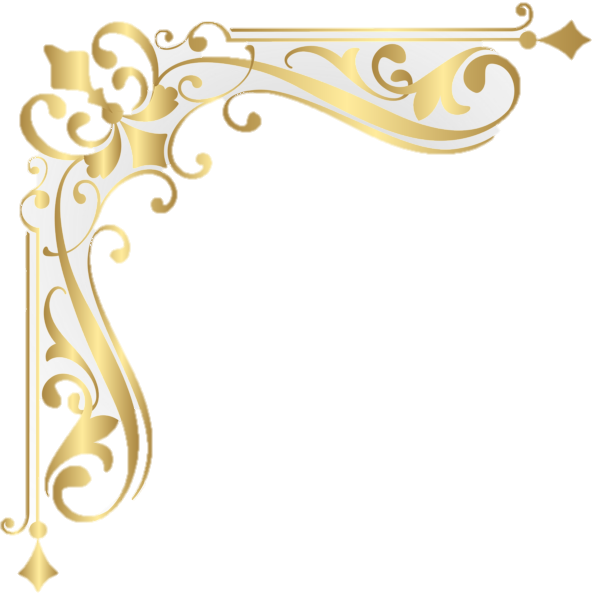 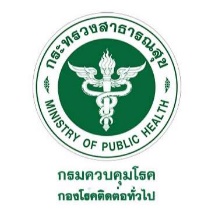 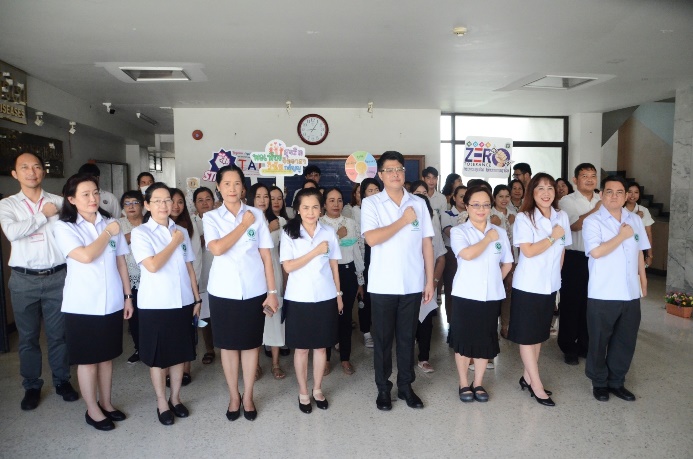 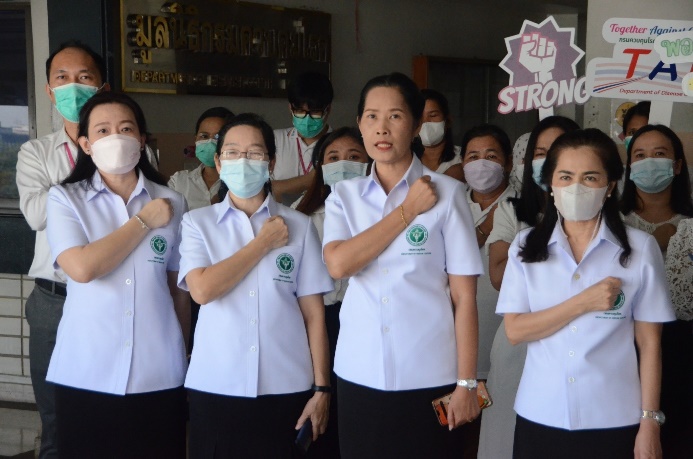 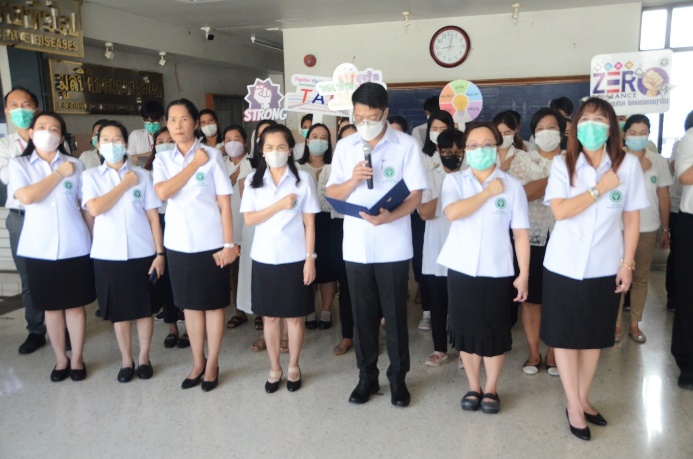 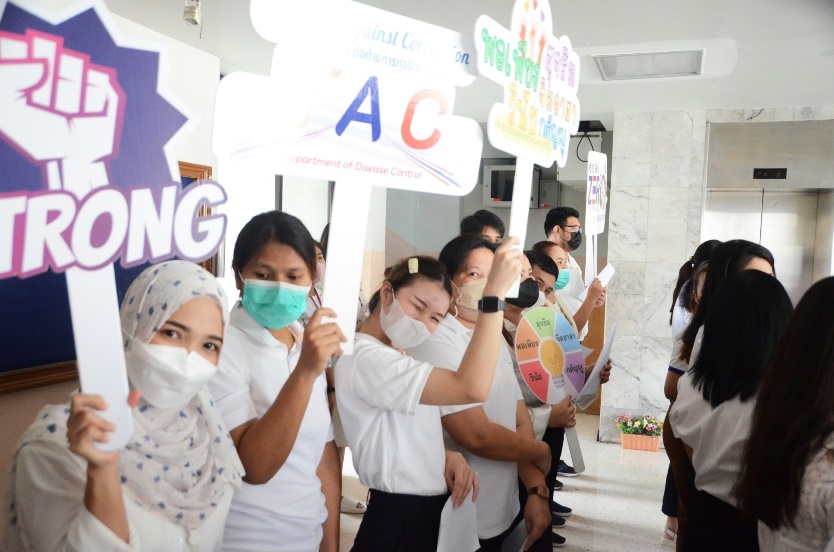 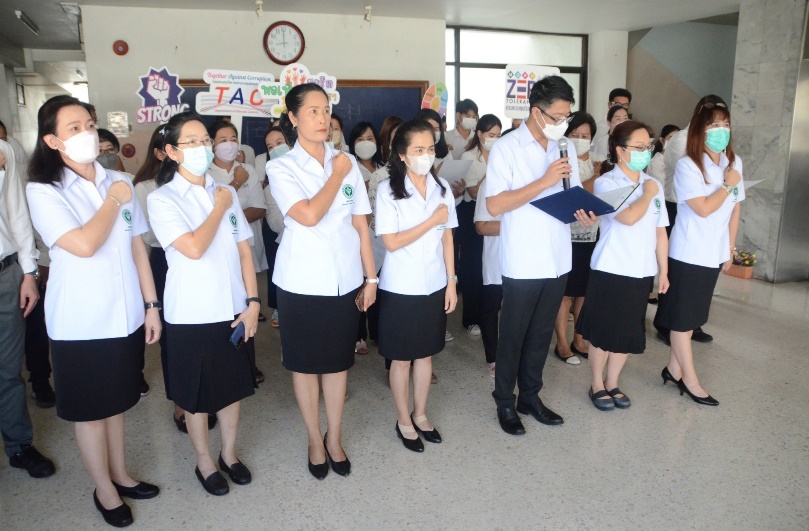 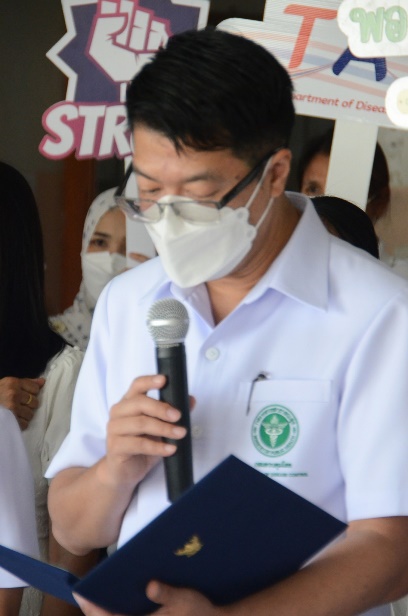 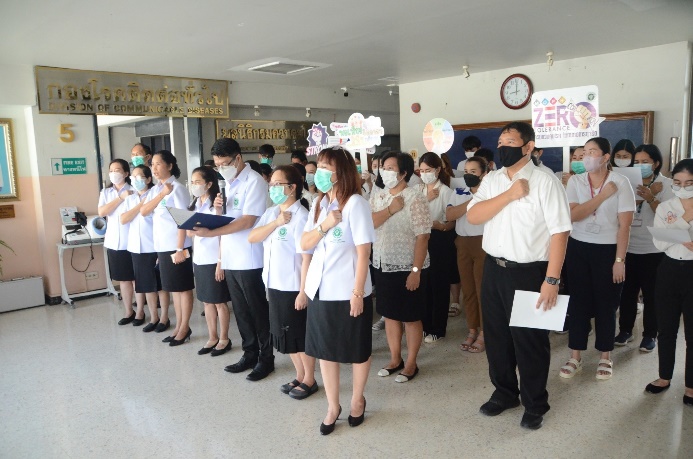 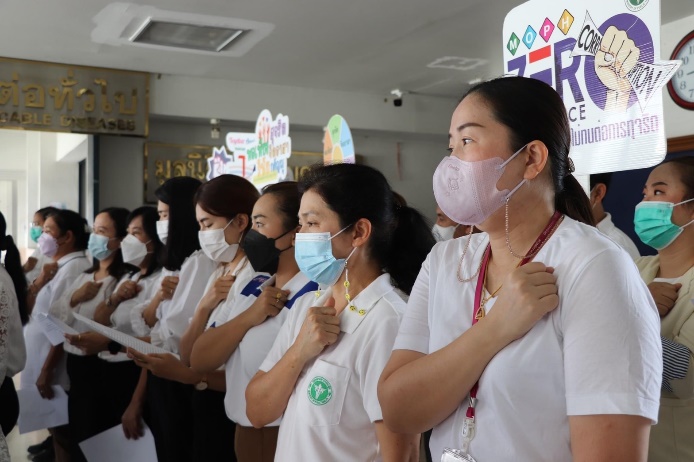 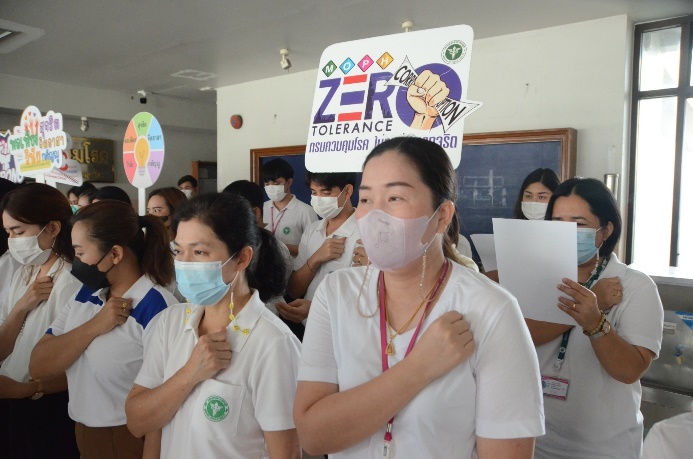 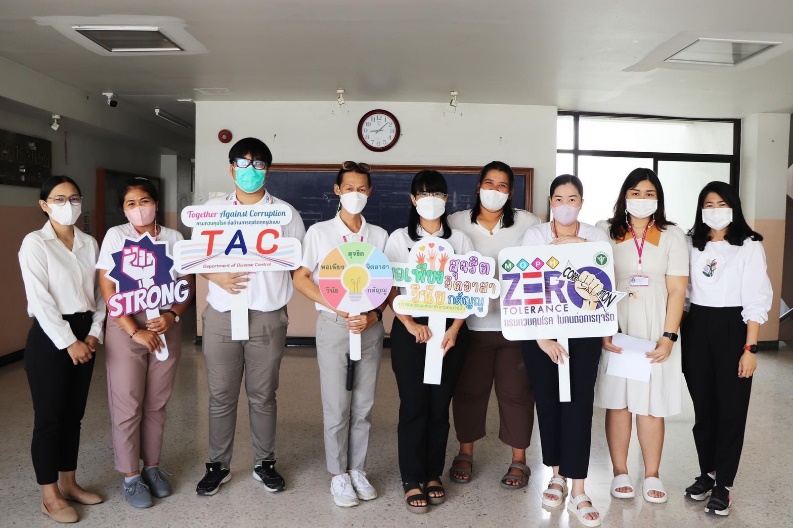 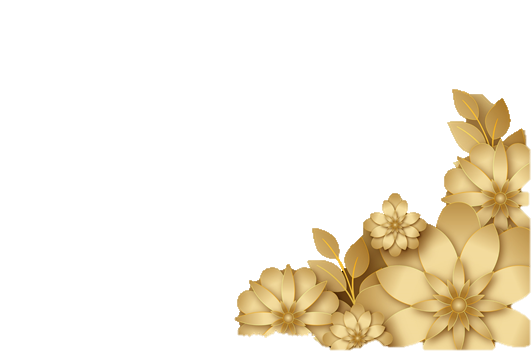 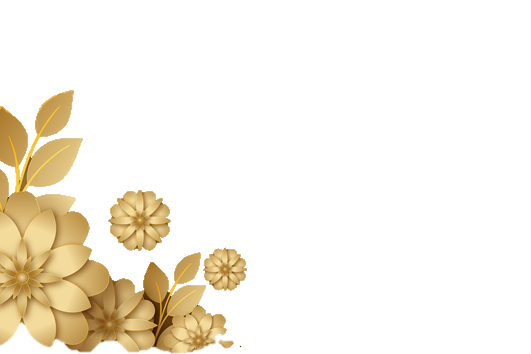 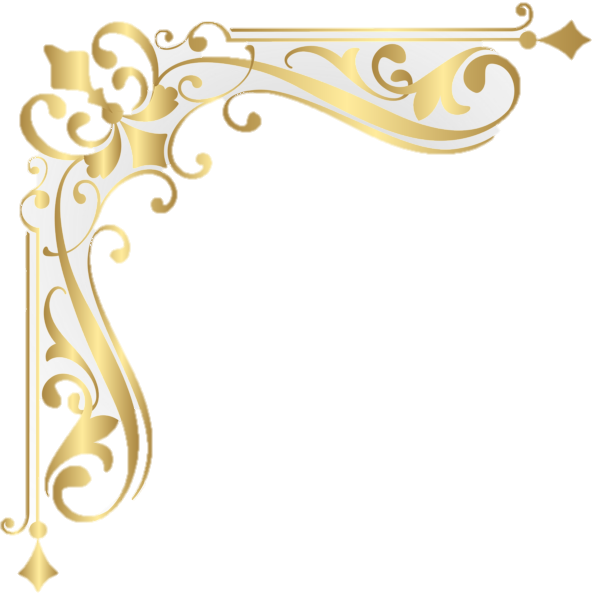 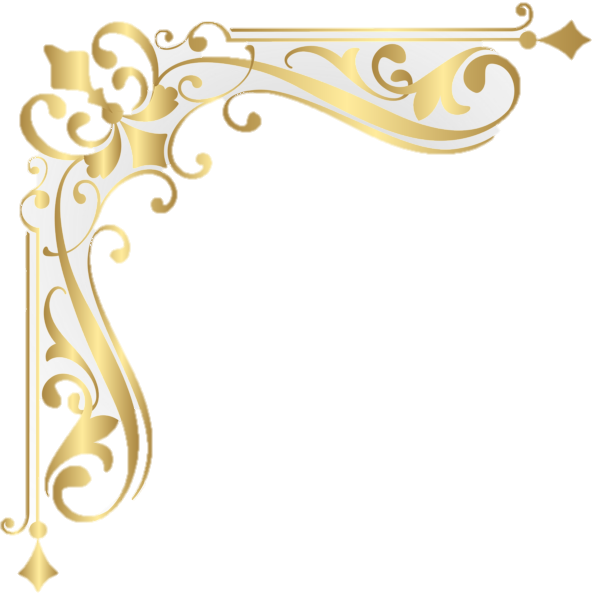 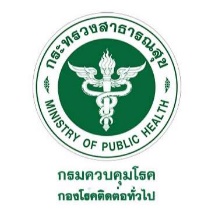 จัดกิจกรรมเทิดทูนสถาบันชาติ ศาสนา พระมหากษัตริย์ จัดซุ้มเฉลิมพระเกียรติ ถวายพระพร จัดบอร์ดเทิดพระเกียรติ เนื่องในโอกาสสำคัญ
ให้บุคลากรแสดงออกซึ่งความจงรักภักดีและสำนึกในพระมหากรุณาธิคุณของบูรพมหากษัตริย์ไทย
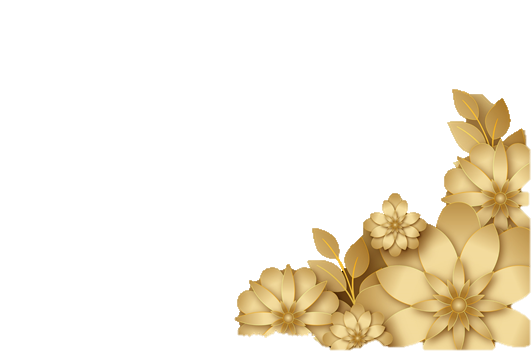 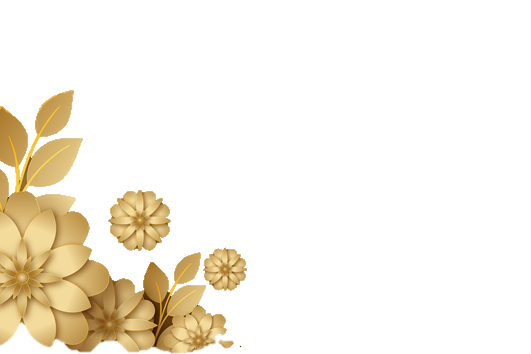 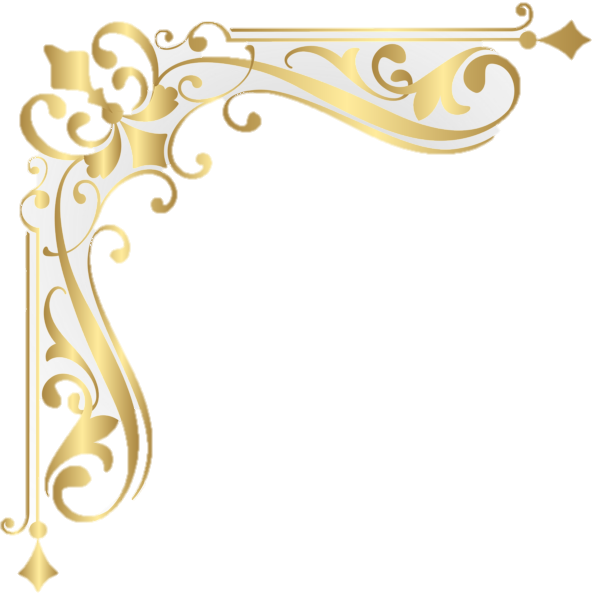 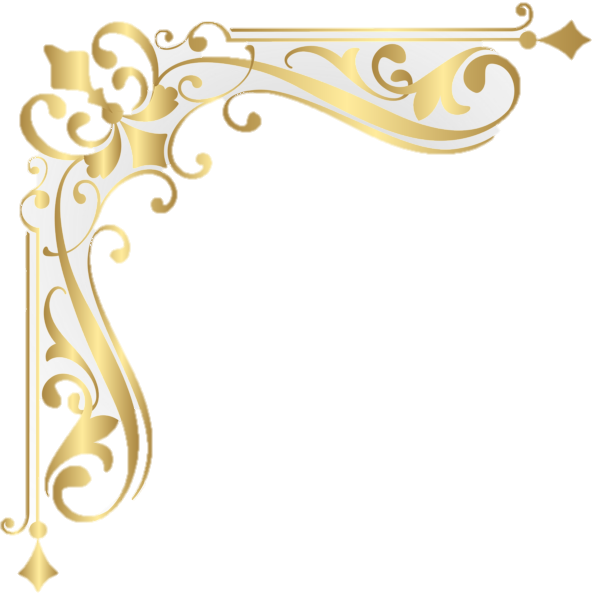 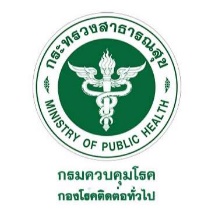 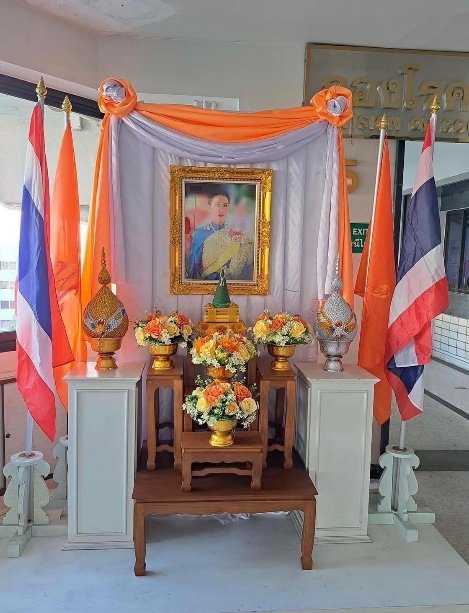 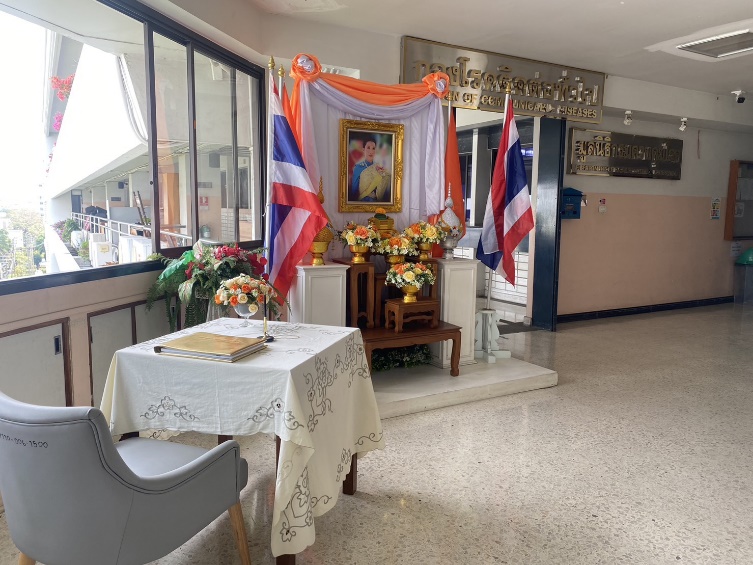 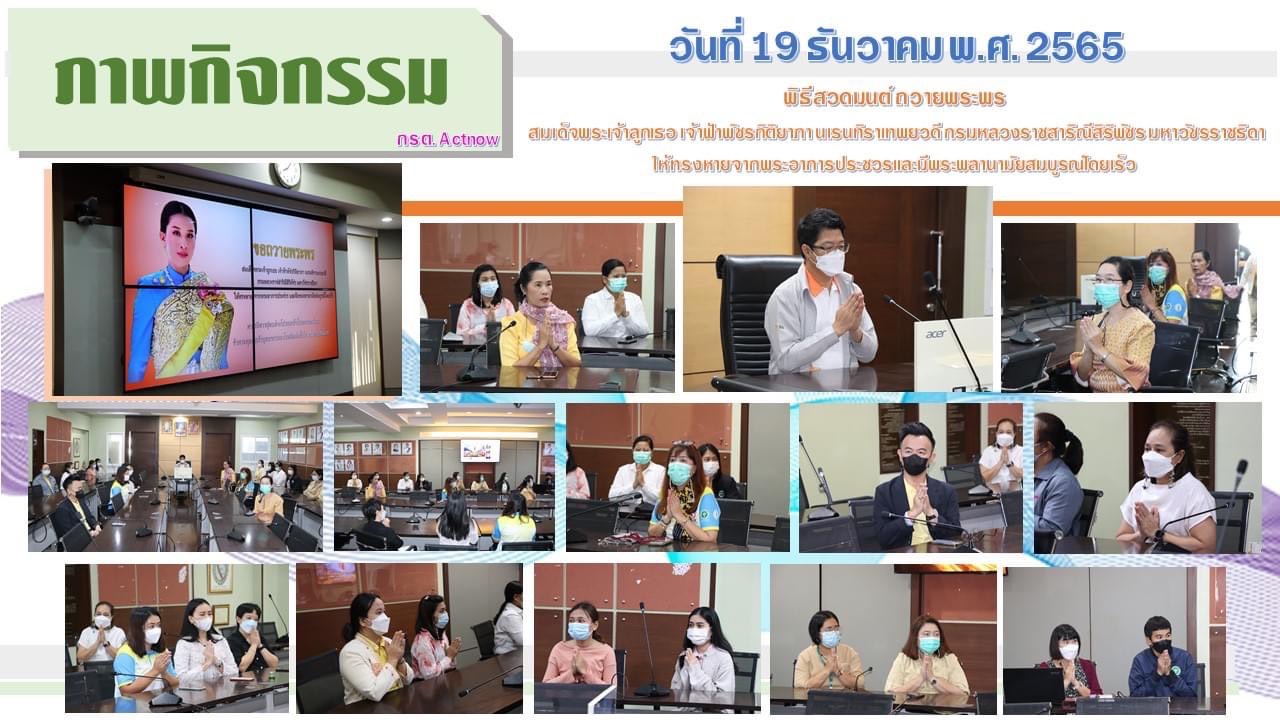 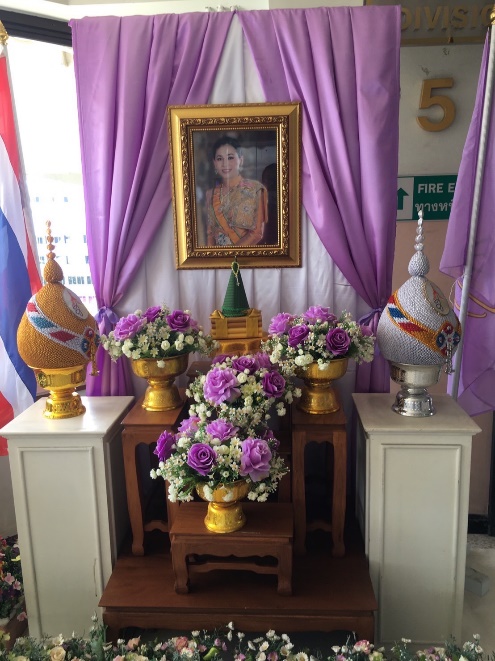 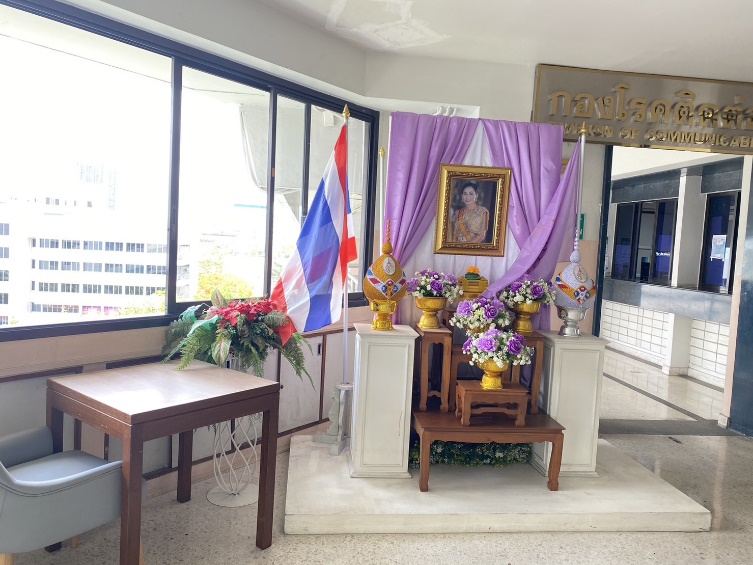 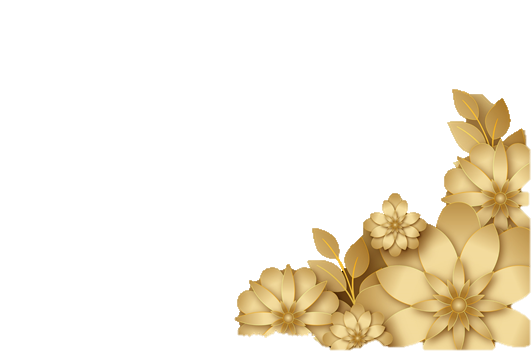 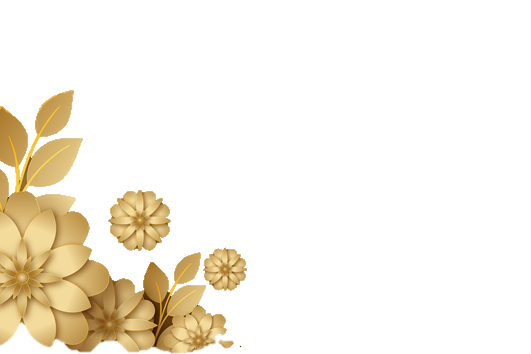 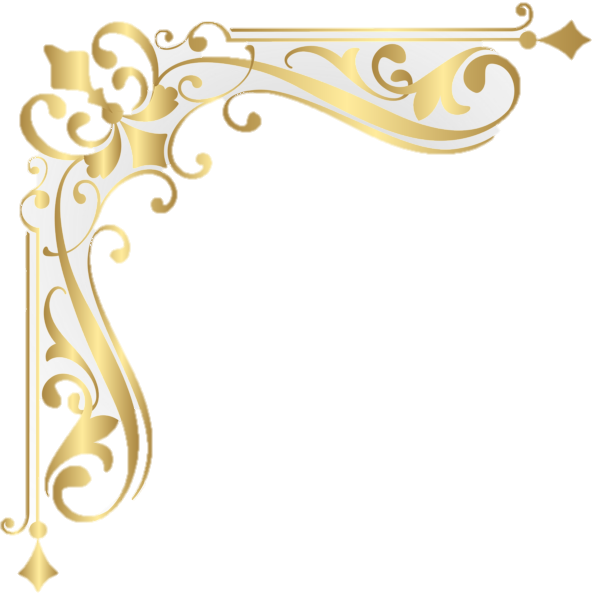 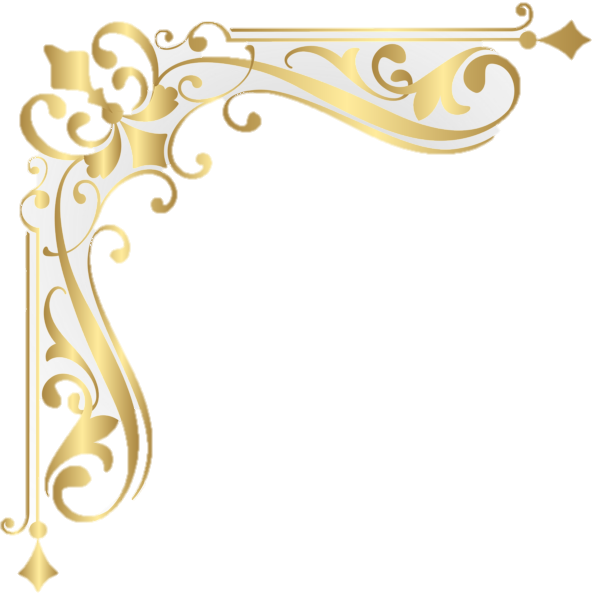 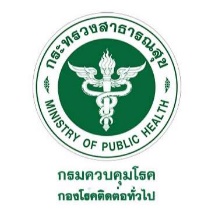 เข้าร่วมและจัดกิจกรรมการสืบสานประเพณีและเทศกาลตามวาระประเพณีสำคัญของไทยตลอดทั้งปีงบประมาณ
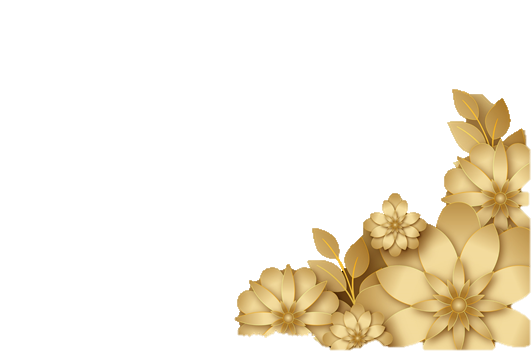 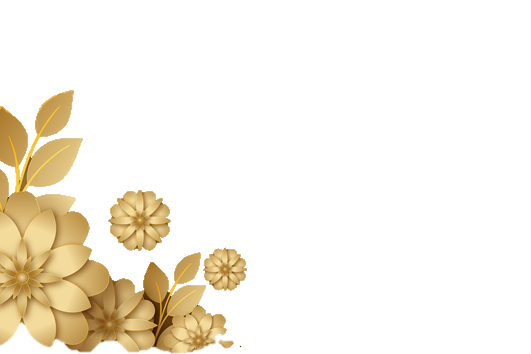 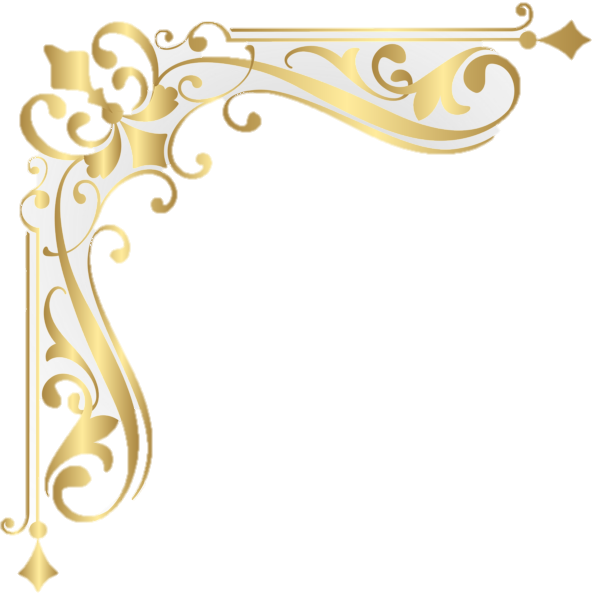 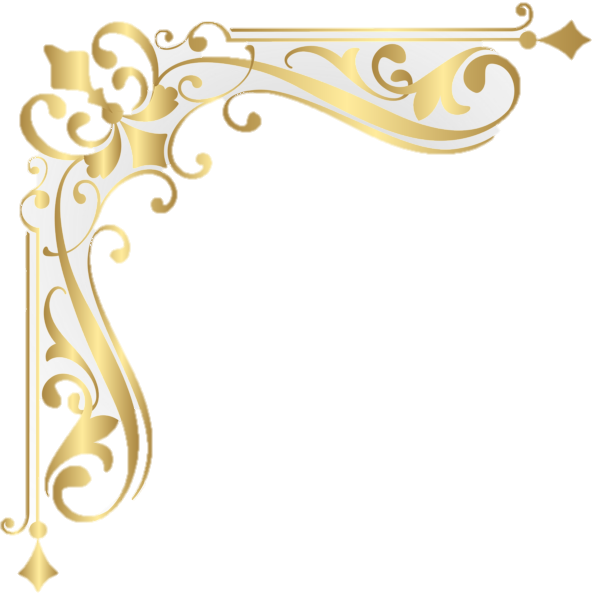 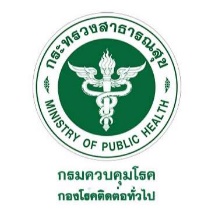 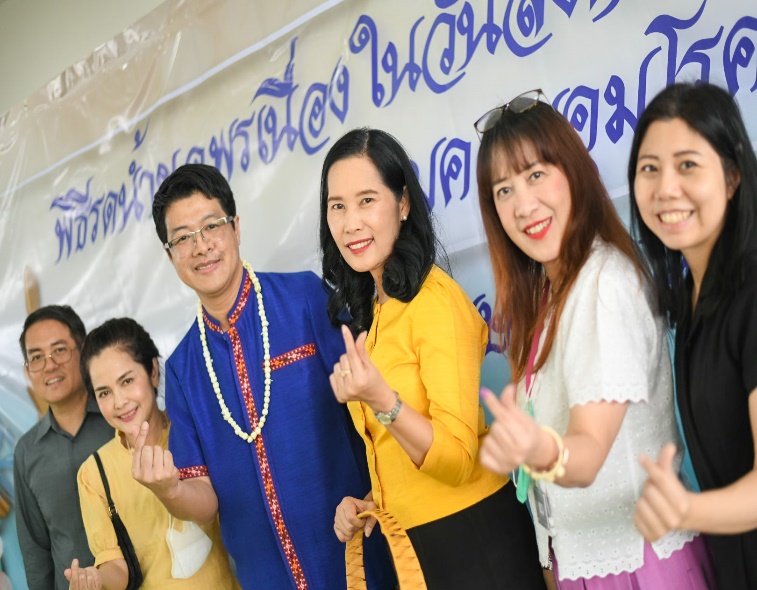 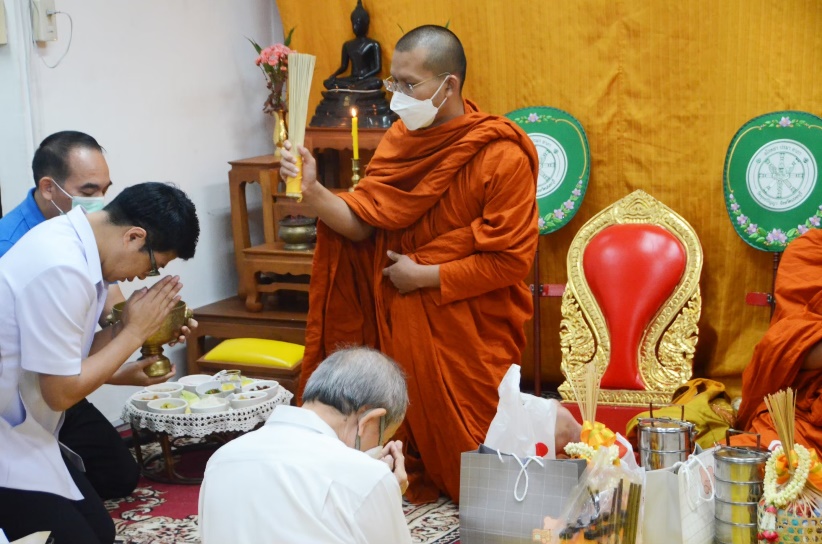 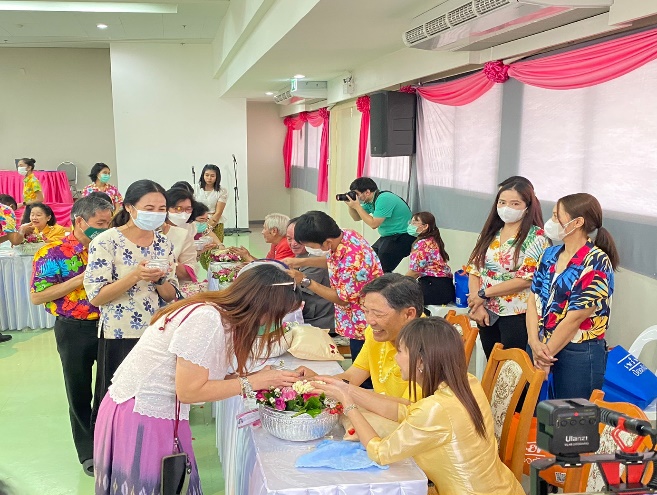 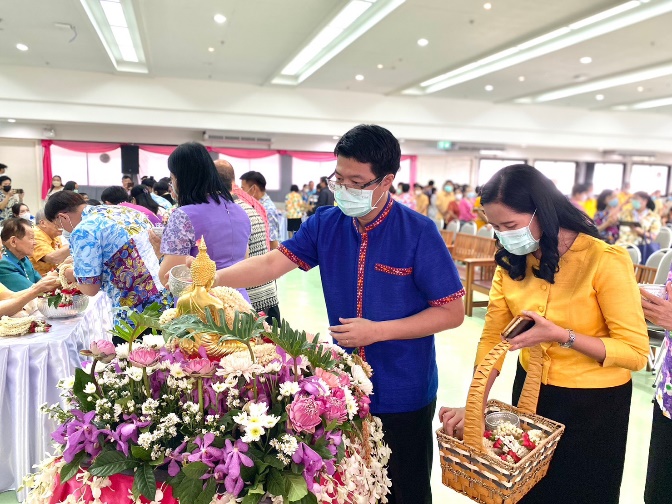 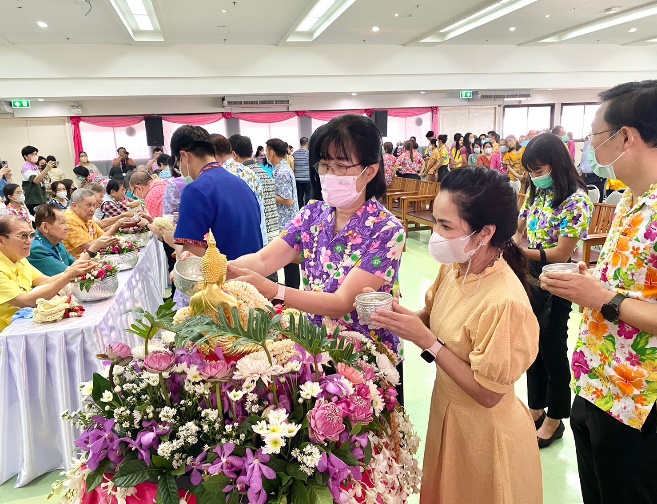 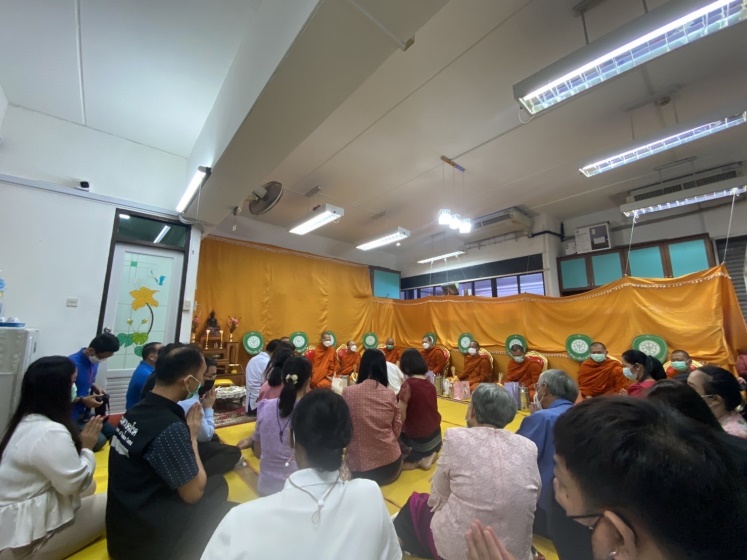 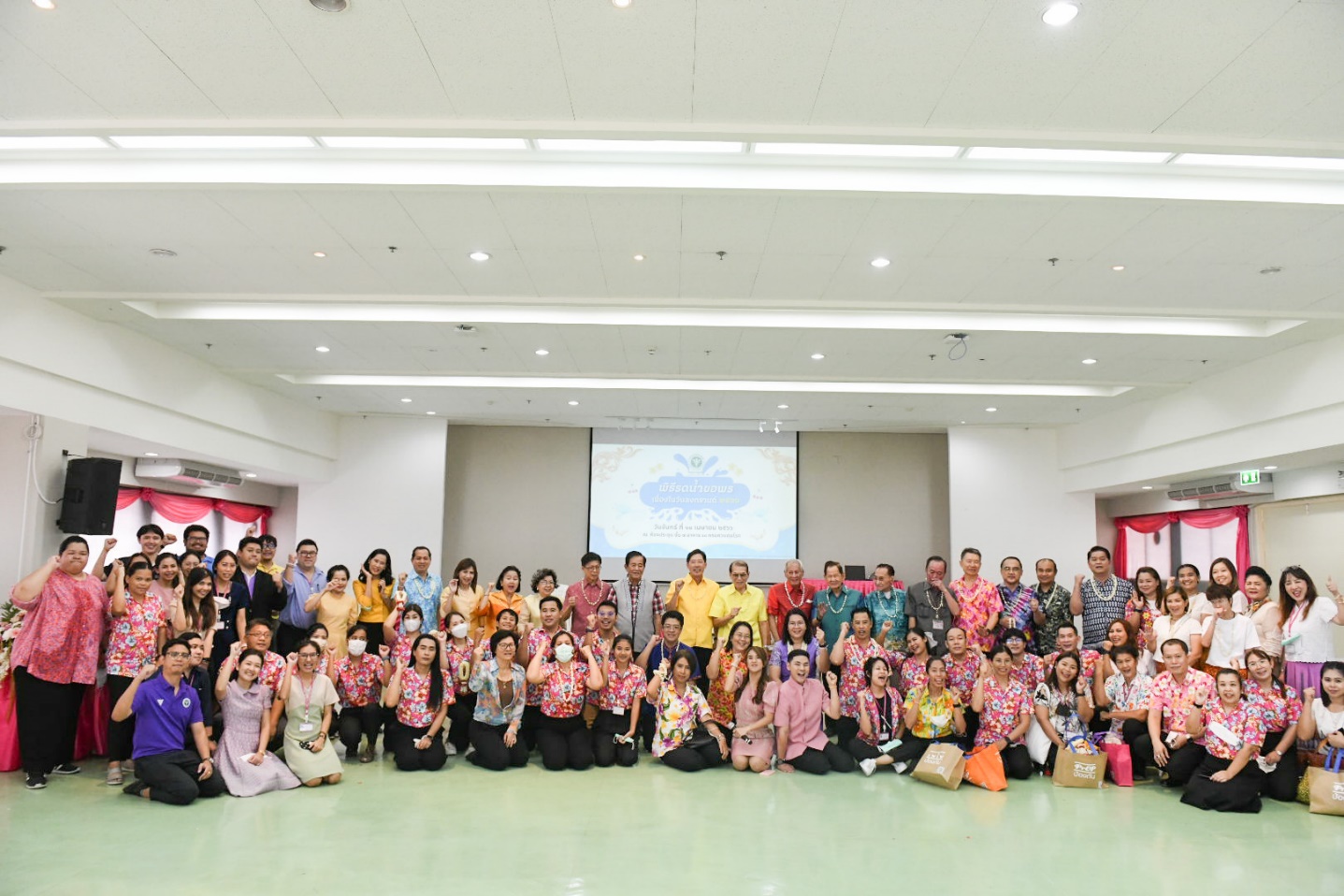 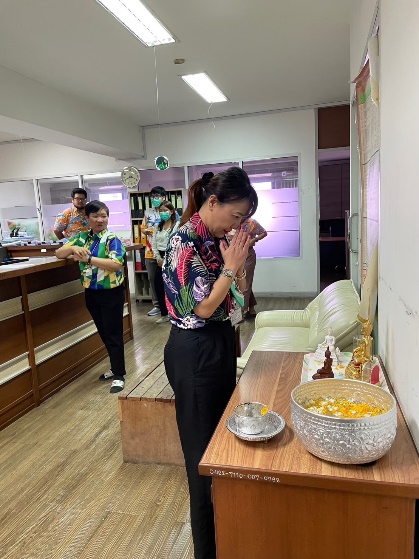 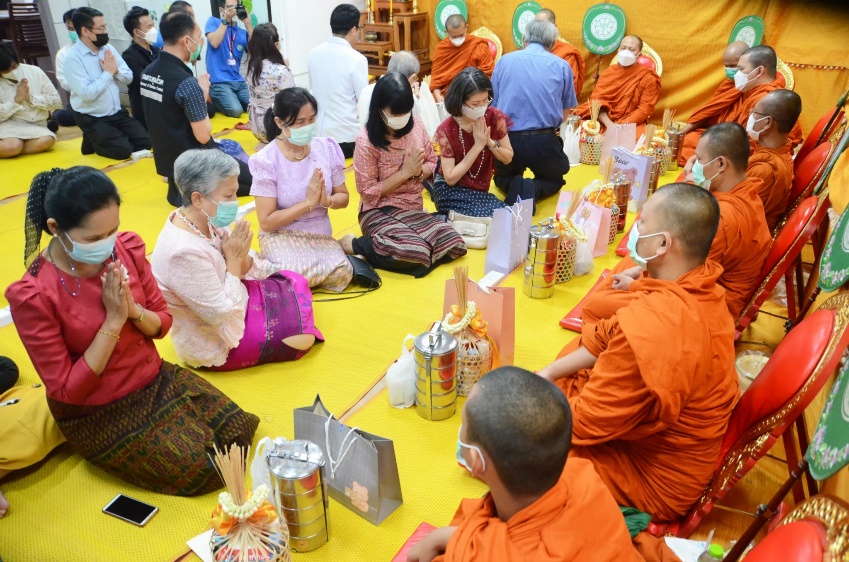 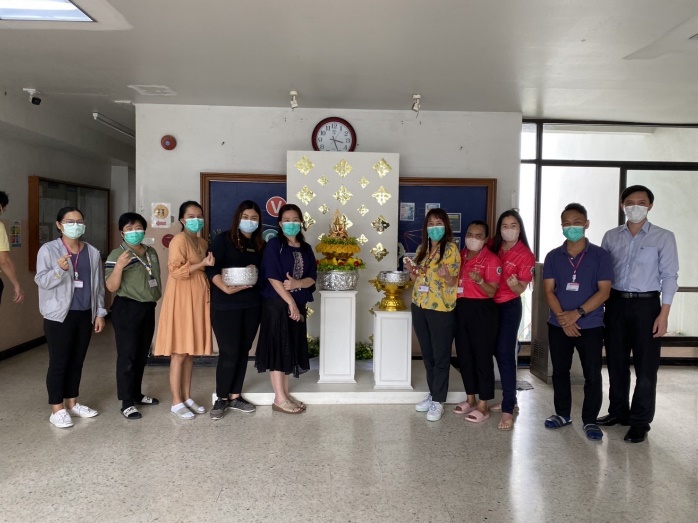 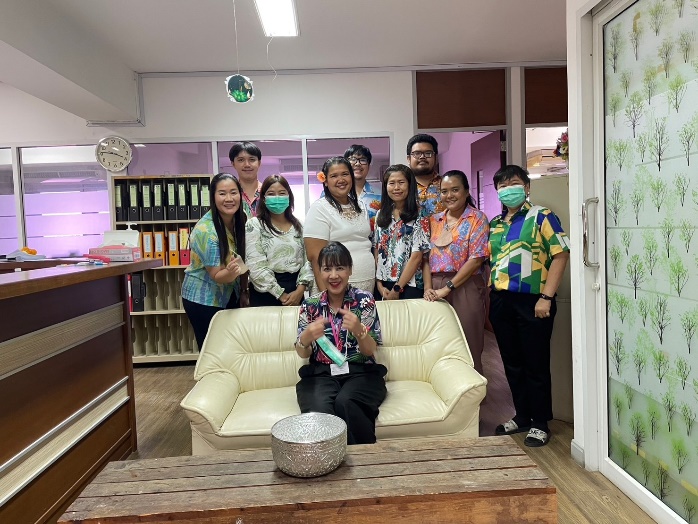 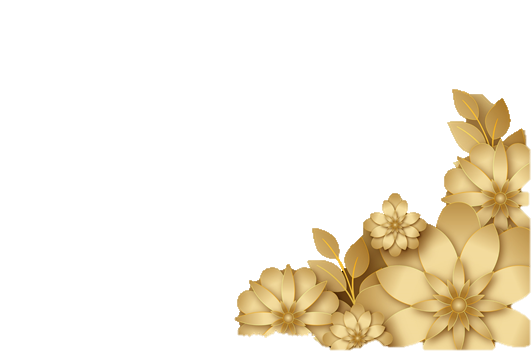 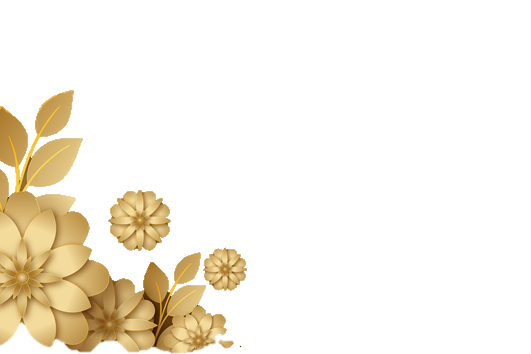 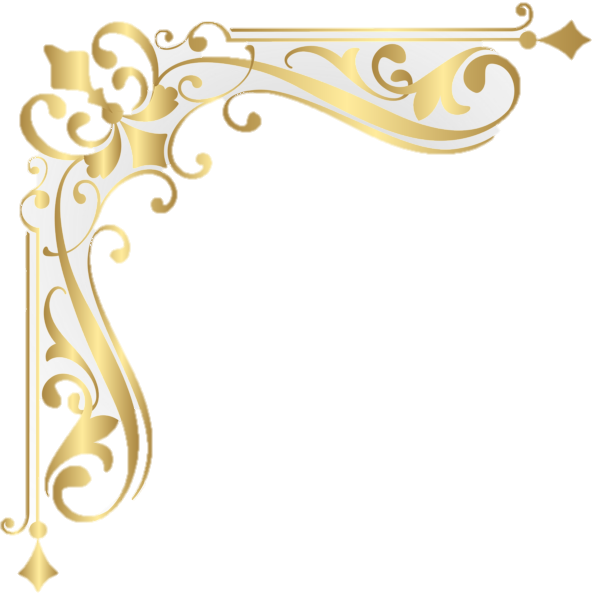 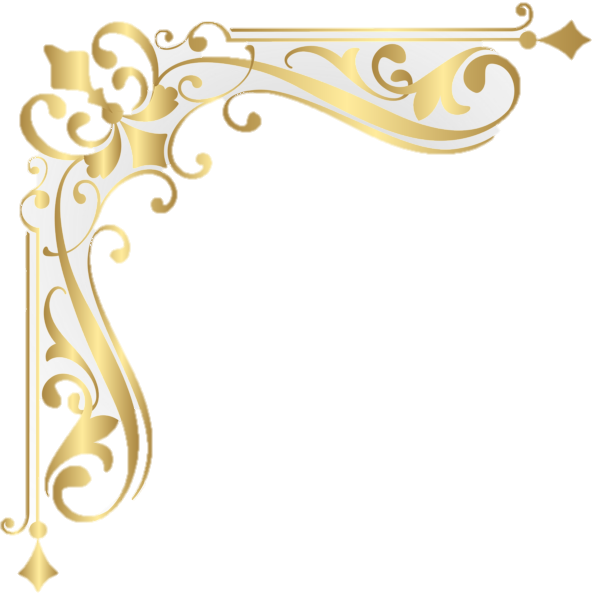 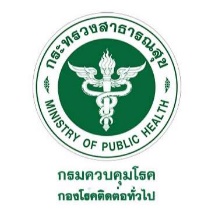 จัดกิจกรรมสวดมนต์ เจริญสมาธิ ของบุคลากรกรมควบคุมโรค 
จัดโดย กองโรคติดต่อทั่วไป
บุคลากรกองโรคติดต่อทั่วไป และบุคลากรจากหน่วยงานอื่นภายในกรมควบคุมโรค ร่วมสวดมนต์เจริญสมาธิและสนทนาธรรมพร้อมรับฟังเทศนาธรรม จำนวน 36 คน ณ ห้องพระชั้น 4 อาคาร 1 กรมควบคุมโรค และผ่านระบบ Zoom Meeting
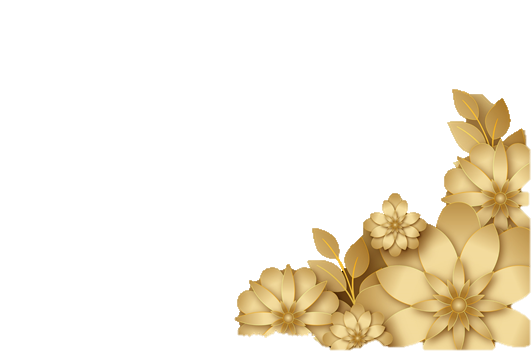 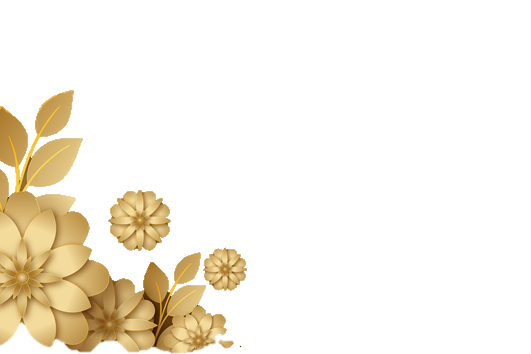 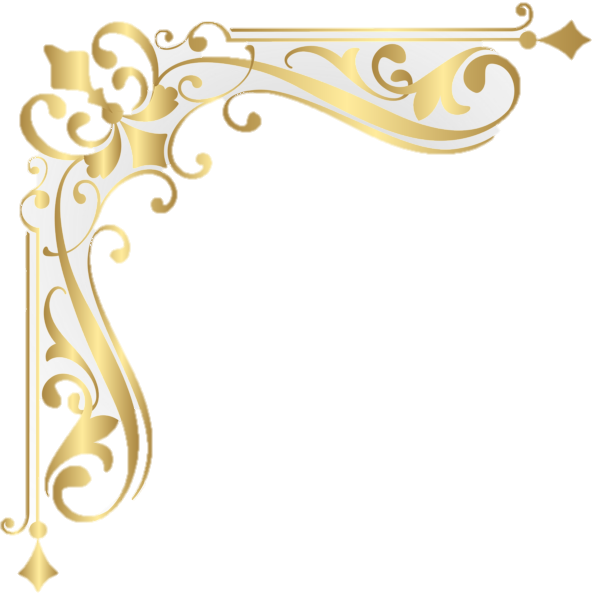 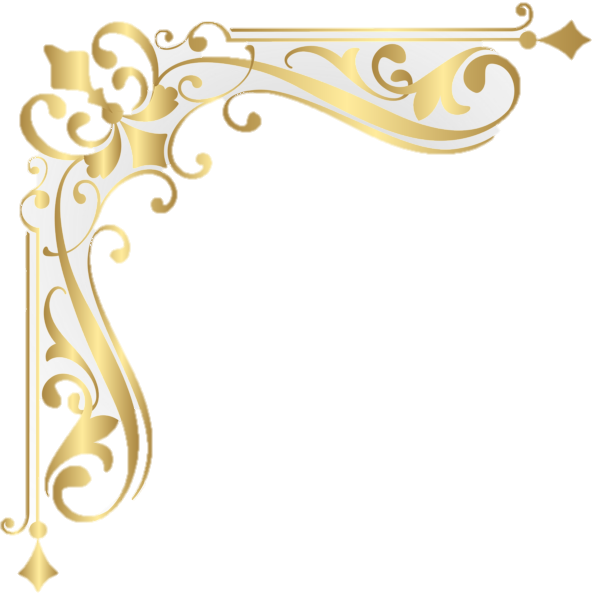 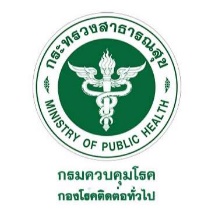 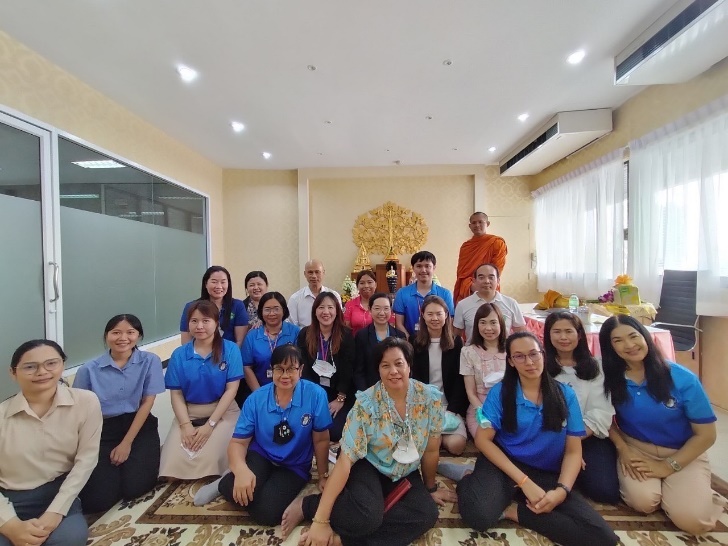 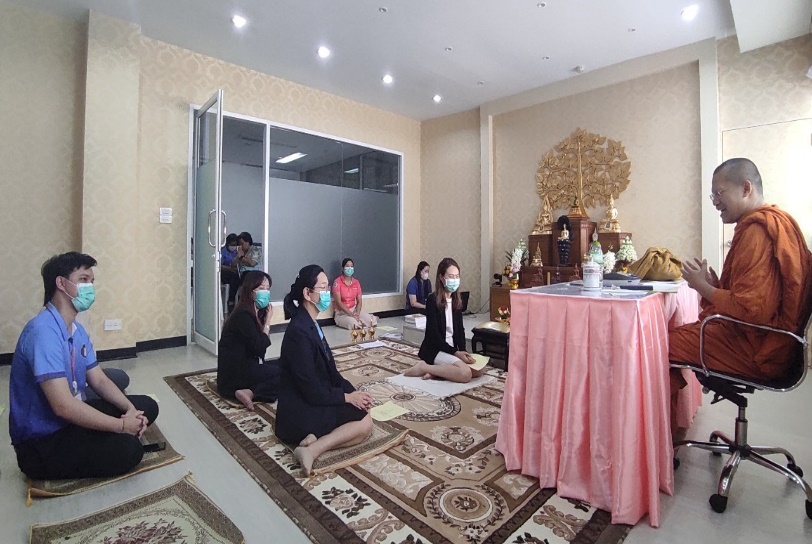 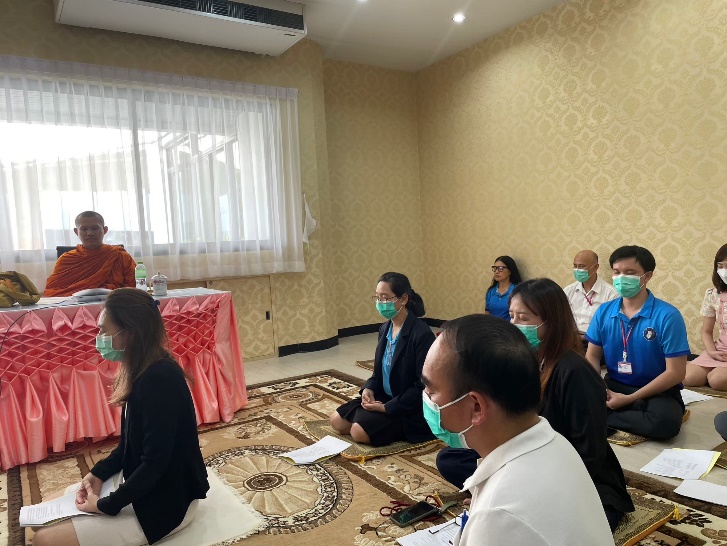 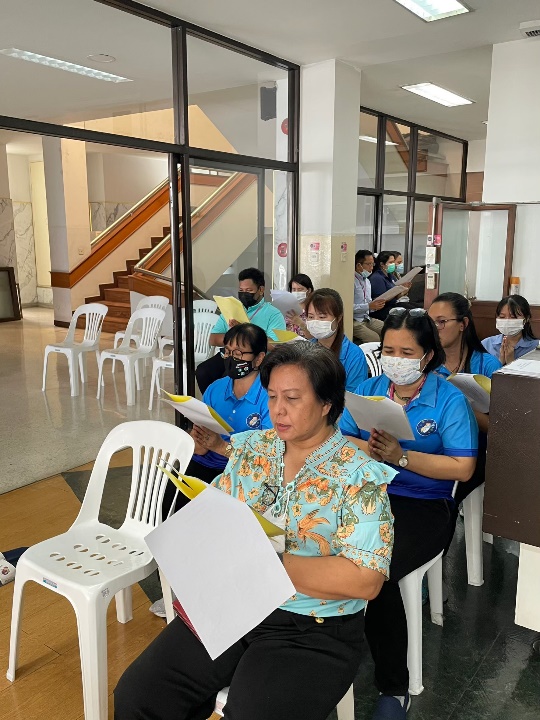 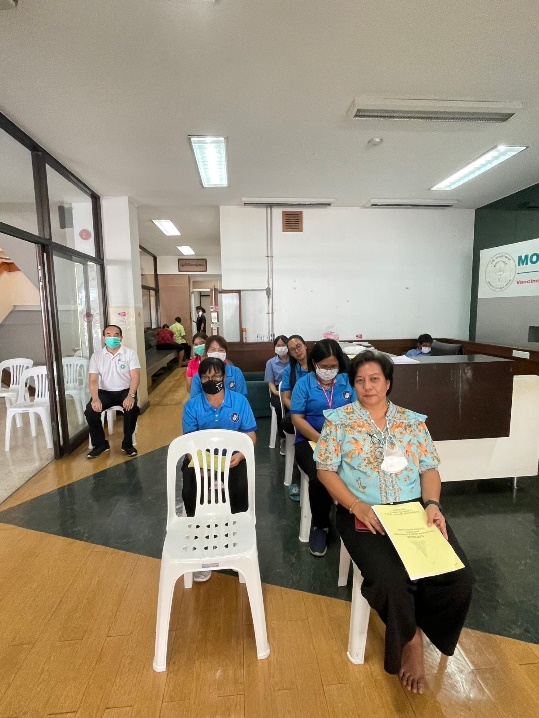 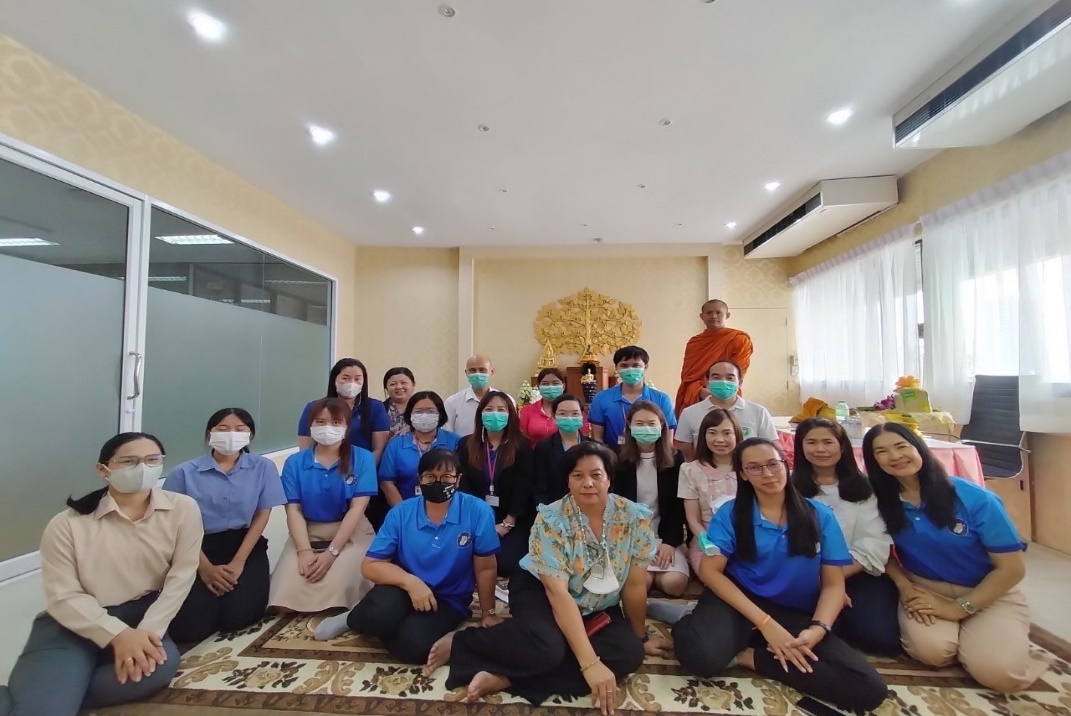 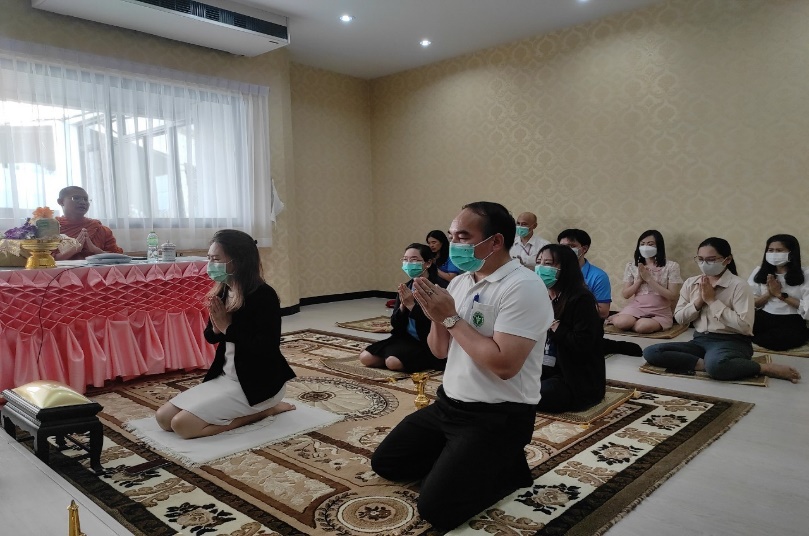 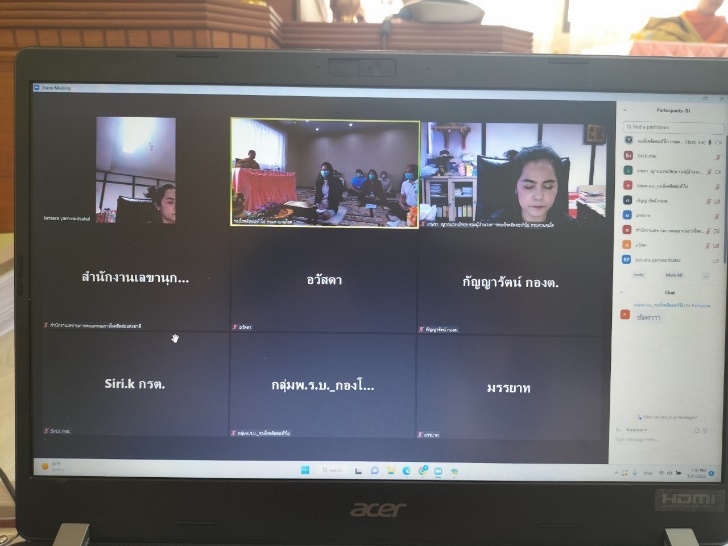 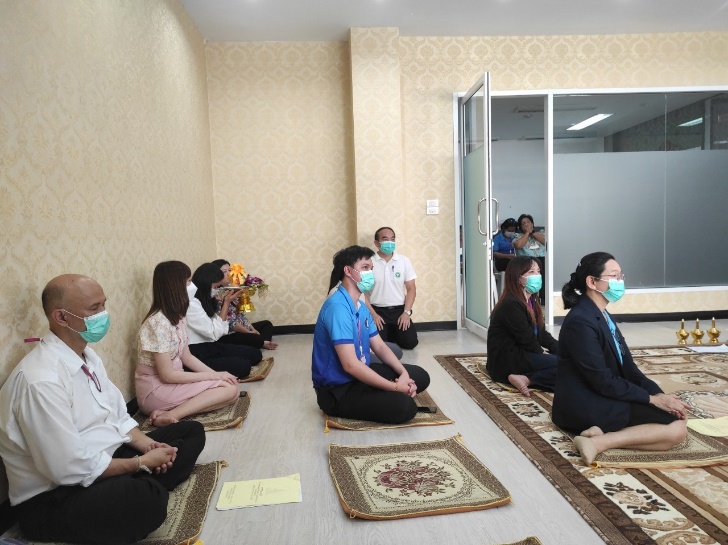 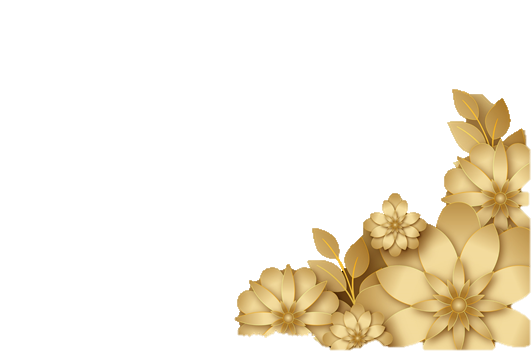 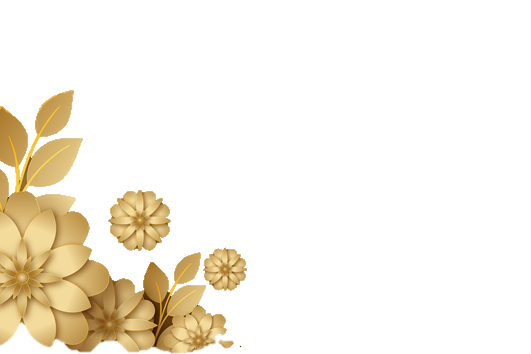 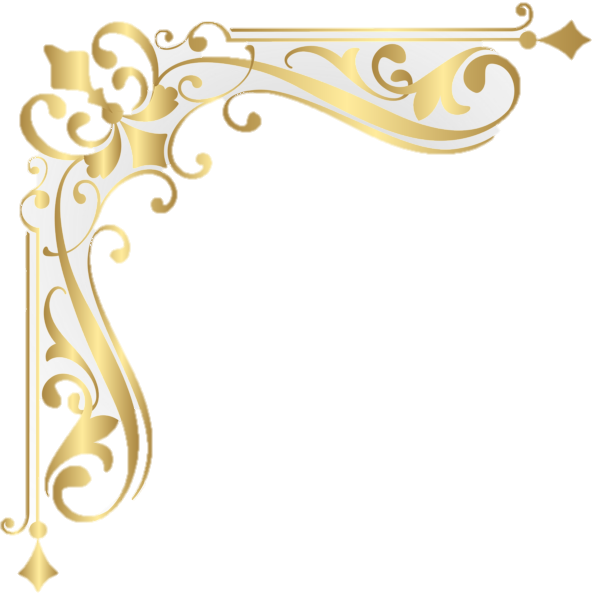 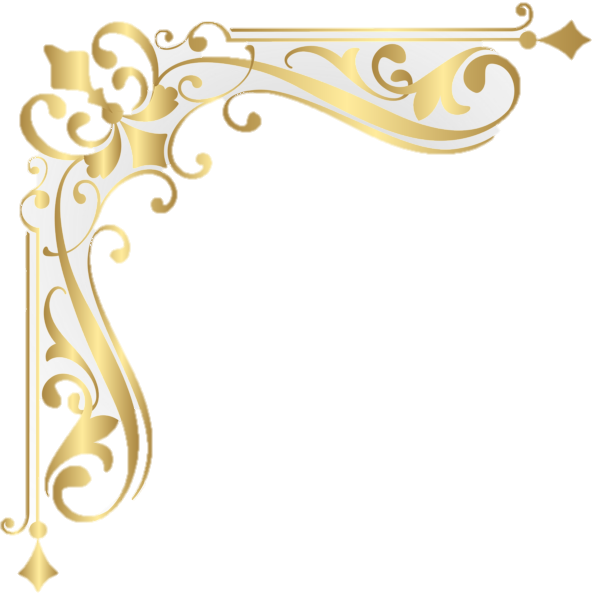 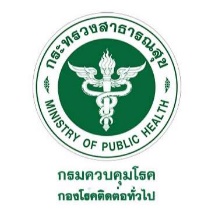 จัดกิจกรรมยกย่อง เชิดชู บุคลากรต้นแบบด้านคุณธรรม จริยธรรม
ของ กองโรคติดต่อทั่วไป
บุคคลที่มีคุณธรรม จริยธรรม ด้วยการนำคุณธรรม 5 ประการ พอเพียง วินัย สุจริต จิตอาสา และกตัญญู มาเป็นคุณค่าหลักในการดำเนินชีวิต มีผลงานเป็นที่ประจักษ์ในด้านการครองตน ครองคน ครองงาน สมควรได้รับการยกย่อง เชิดชูเกียรติ รักษาไว้ซึ่งความดี เป็นไปตามมาตรฐานคุณธรรม จริยธรรม โดยบุคลากรต้นแบบของกองโรคติดต่อทั่วไป ได้รับคัดเลือกให้ได้รับรางวัลบุคลากรต้นแบบด้านคุณธรรม จริยธรรม กรมควบคุมโรค จำนวน 2 คน
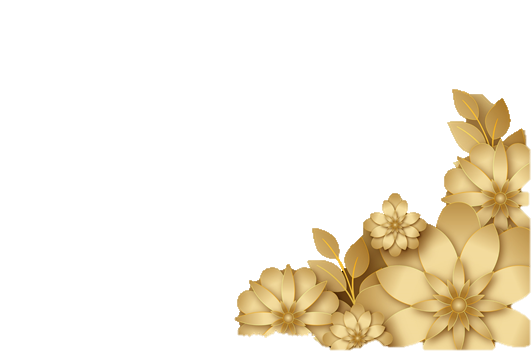 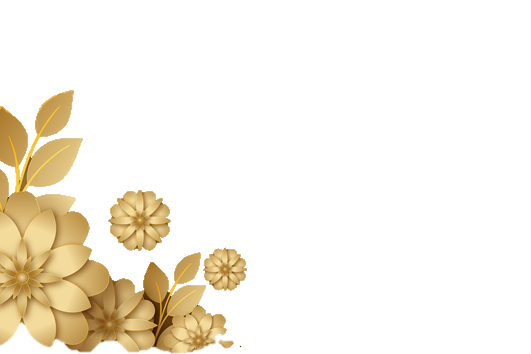 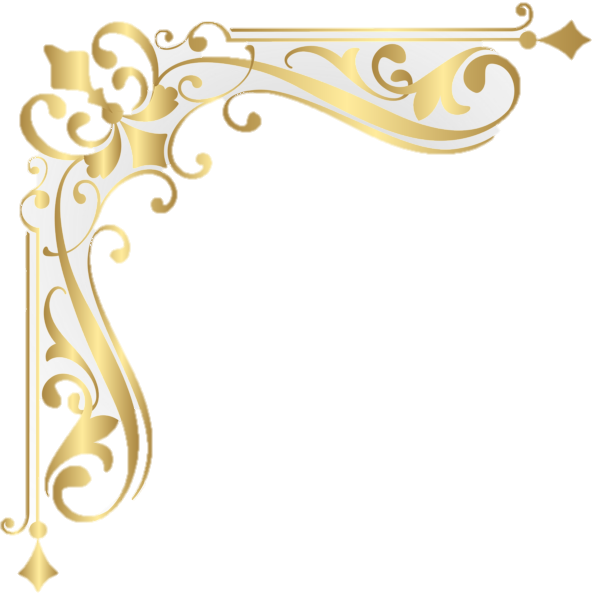 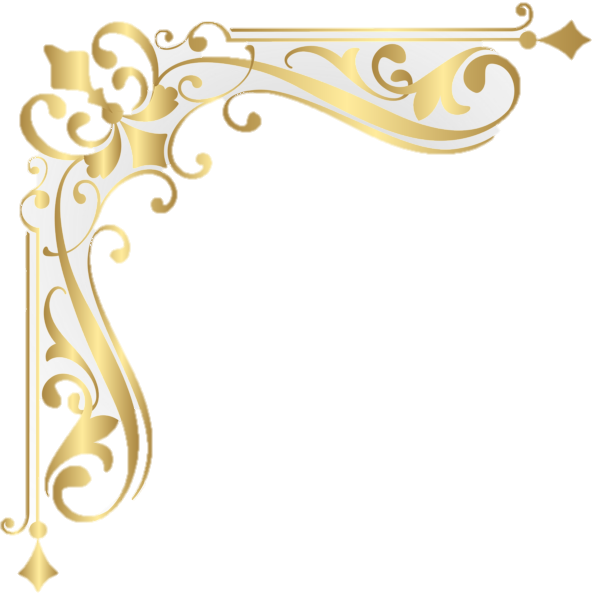 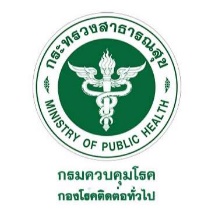 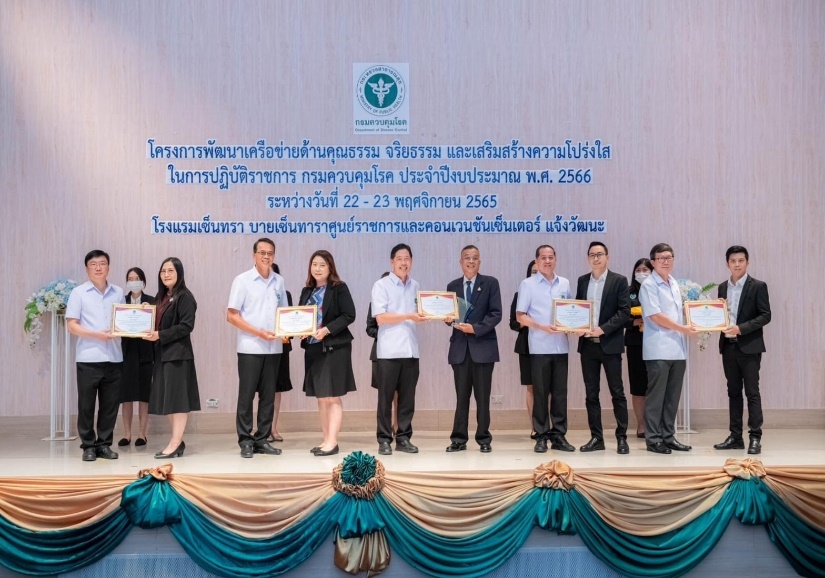 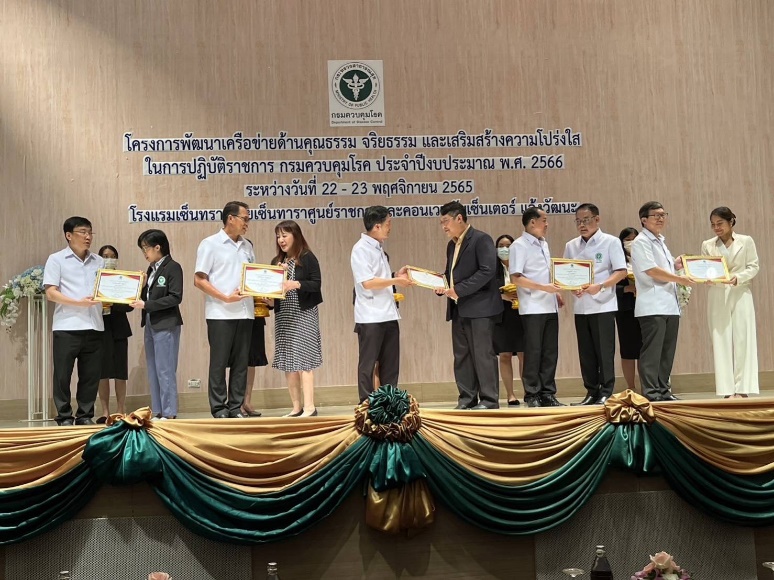 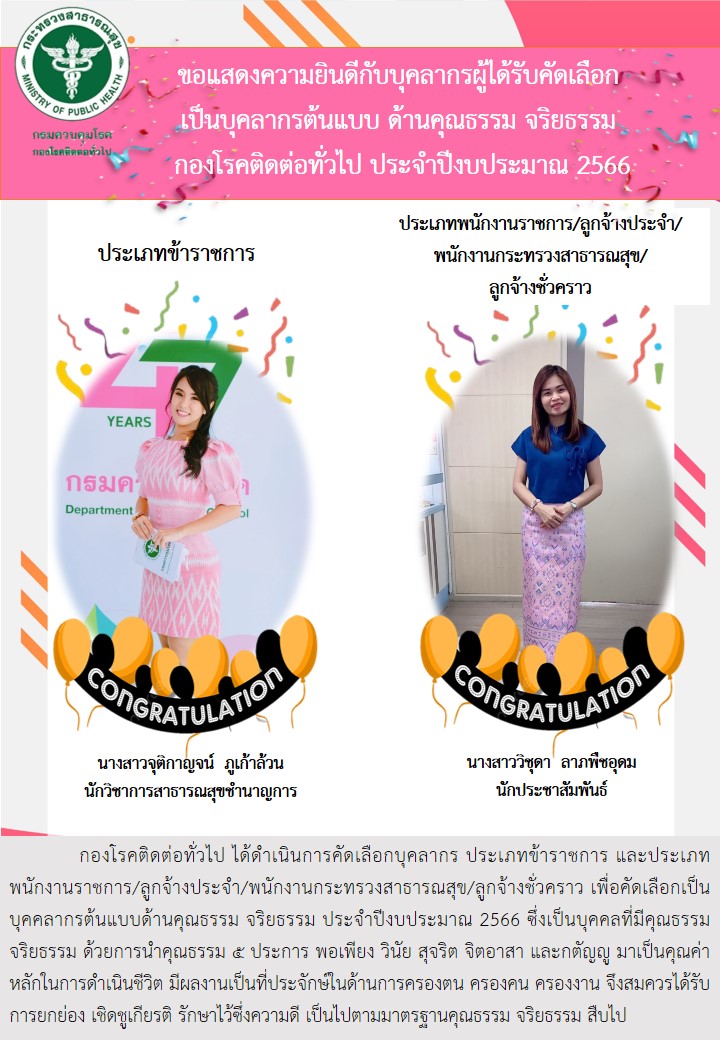 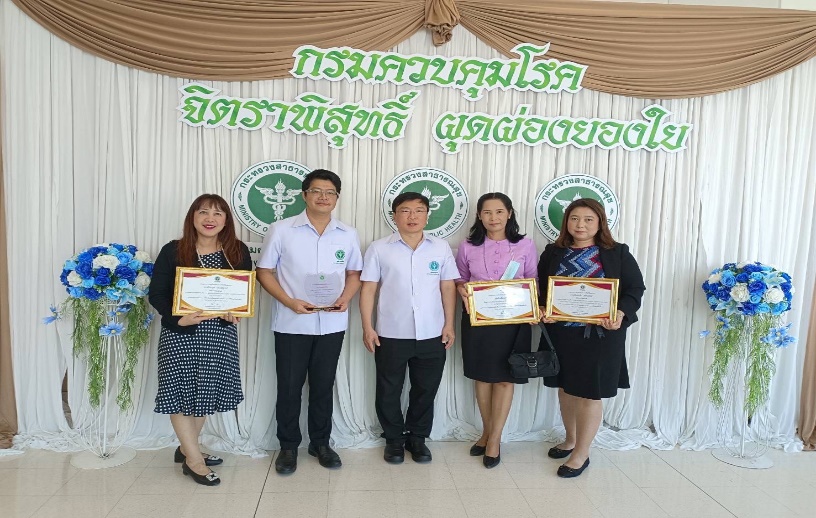 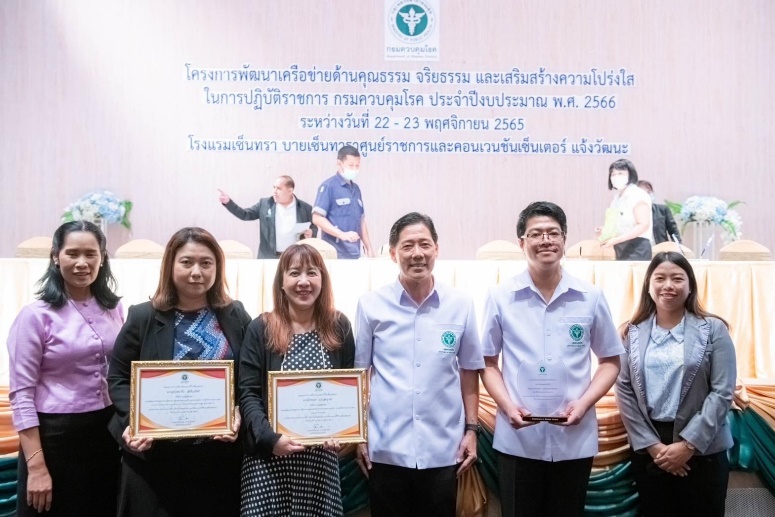 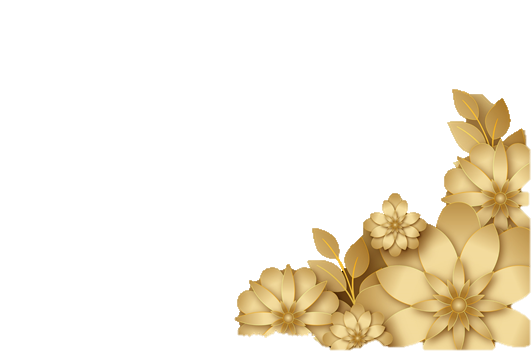 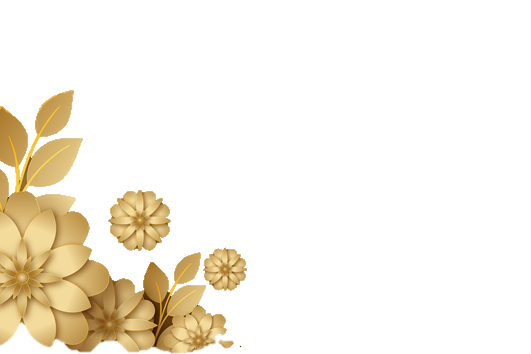 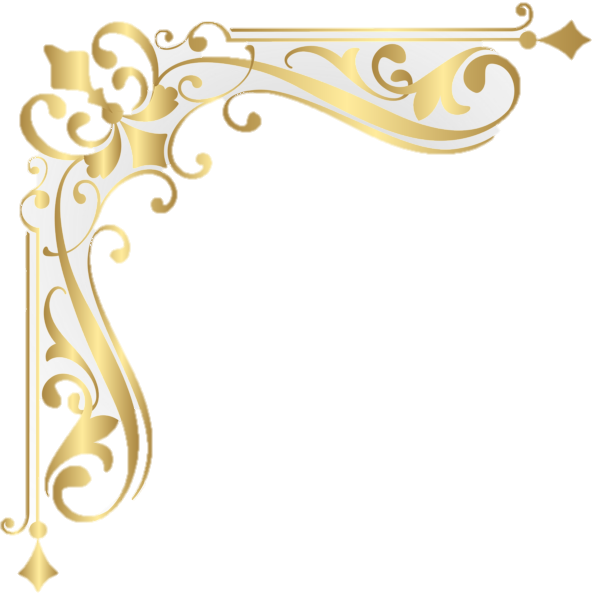 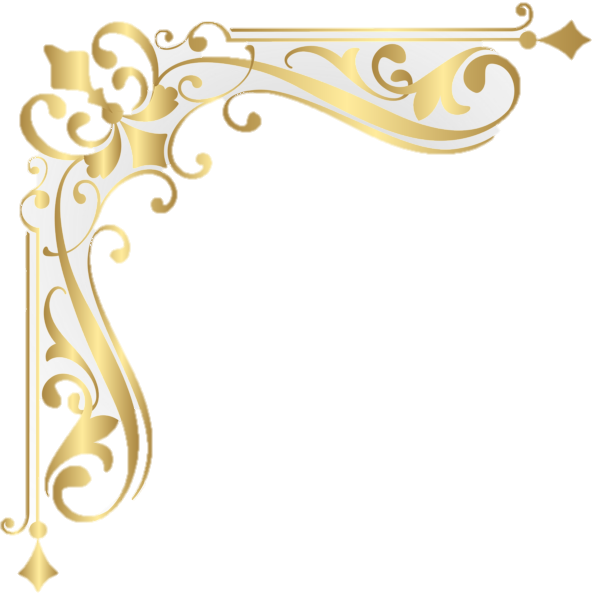 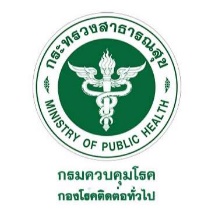 จัดกิจกรรมส่งเสริมให้บุคลากรในสังกัด ยึดหลักคุณธรรม จริยธรรม มีความโปร่งใสในการทำงานพัฒนาองค์กรให้มีบทบาทในการสร้างคนดี เพื่อสังคมที่ดี ส่งเสริมให้บุคลากรมีทัศนคติ วิธีคิด และการประพฤติปฏิบัติที่สะท้อนการมีคุณธรรม จริยธรรม และค่านิยมที่ดีเหมาะสมกับสังคมไทย ผ่านกิจกรรมที่ง่ายแก่การรับรู้และเข้าใจด้วยการสื่อสารที่เป็นรูปธรรมมากขึ้น
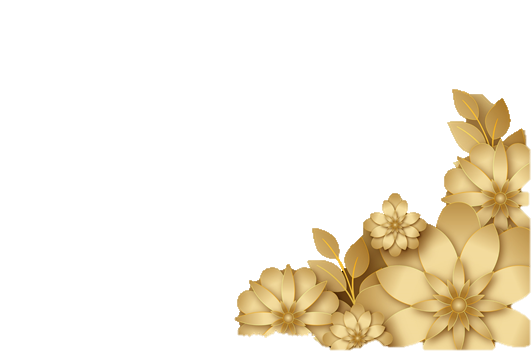 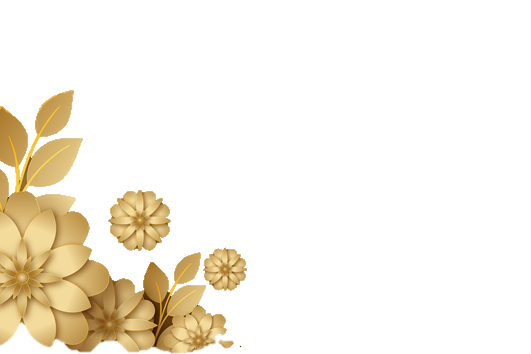 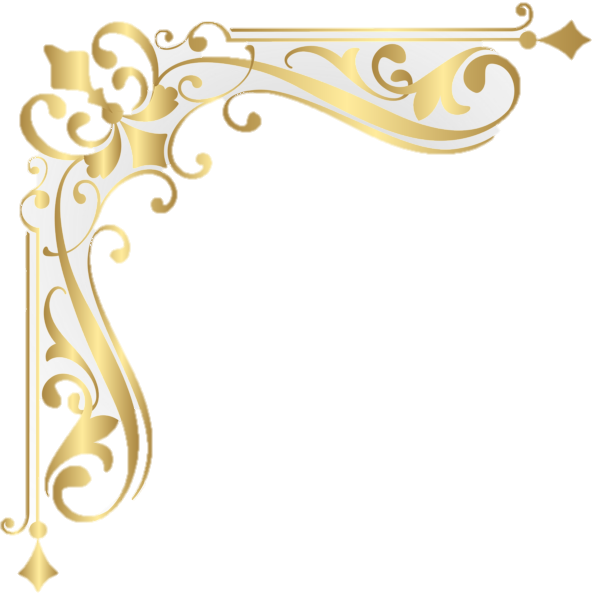 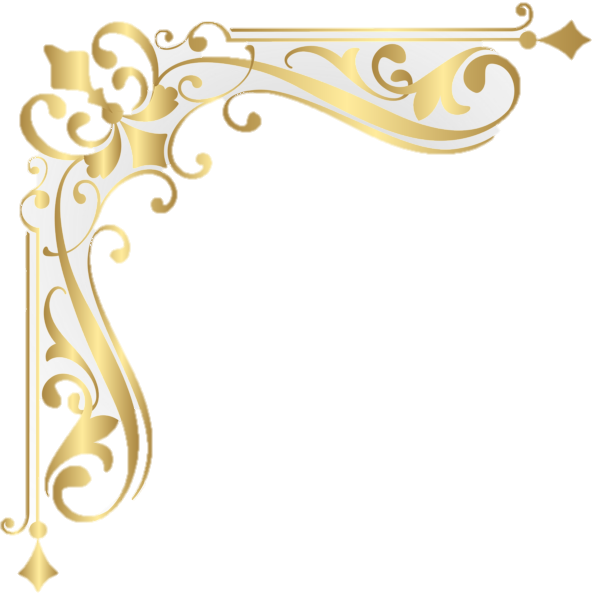 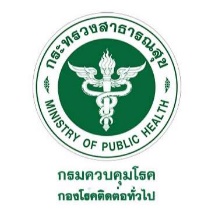 บริจาคสิ่งของ เครื่องใช้ เครื่องนุ่งห่ม หนังสือ อุกรณ์การเรียน และอื่นๆ เพื่อส่งมอบความสุขและสร้างรอยยิ้มให้แก่นักเรียนและเยาวชนในพื้นที่ถิ่นทุรกันดาร พร้อมด้วยการจัดส่งอุปกรณ์ป้องกันส่วนบุคคลและอุปกรณ์ป้องกันควบคุมโรคโควิด 19 ให้กับกองบัญชาการตำรวจตระเวนชายแดน และส่งต่อไปยังโรงเรียนตำรวจตระเวนชายแดนทุกแห่ง จำนวน 222 แห่ง  เพื่อพัฒนาคุณภาพชีวิตของเด็กและเยาวชนในถิ่นทุรกันดาร ให้มีสุขภาพร่างกายแข็งแรง ปลอดภัยจากโรคโควิด
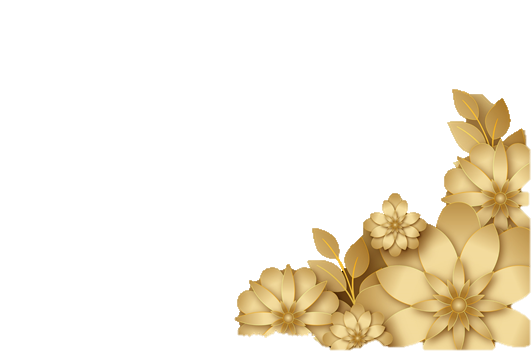 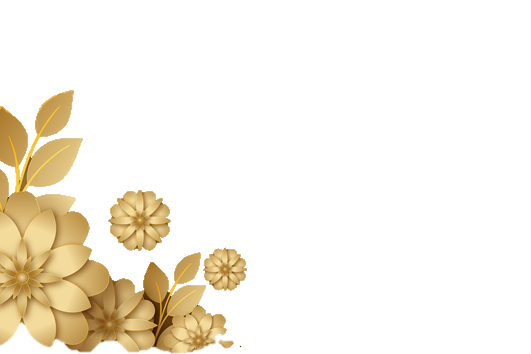 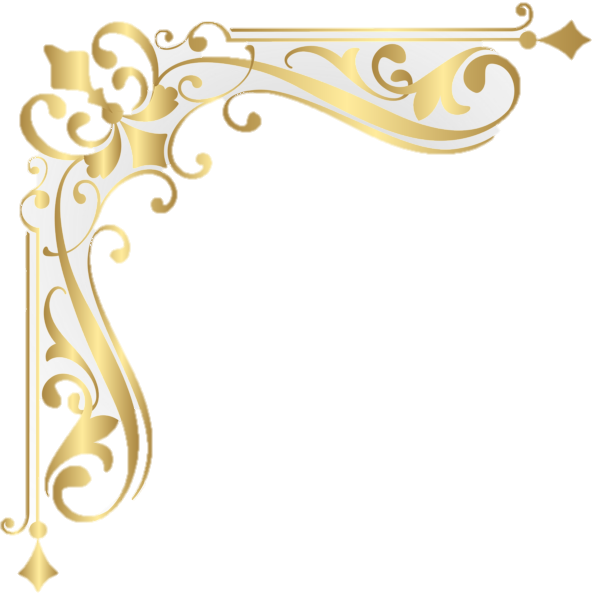 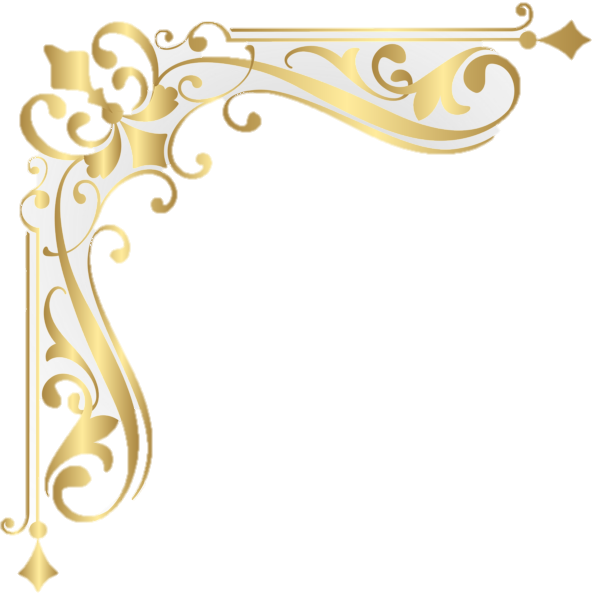 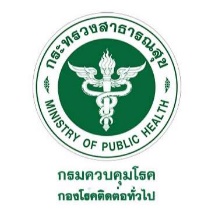 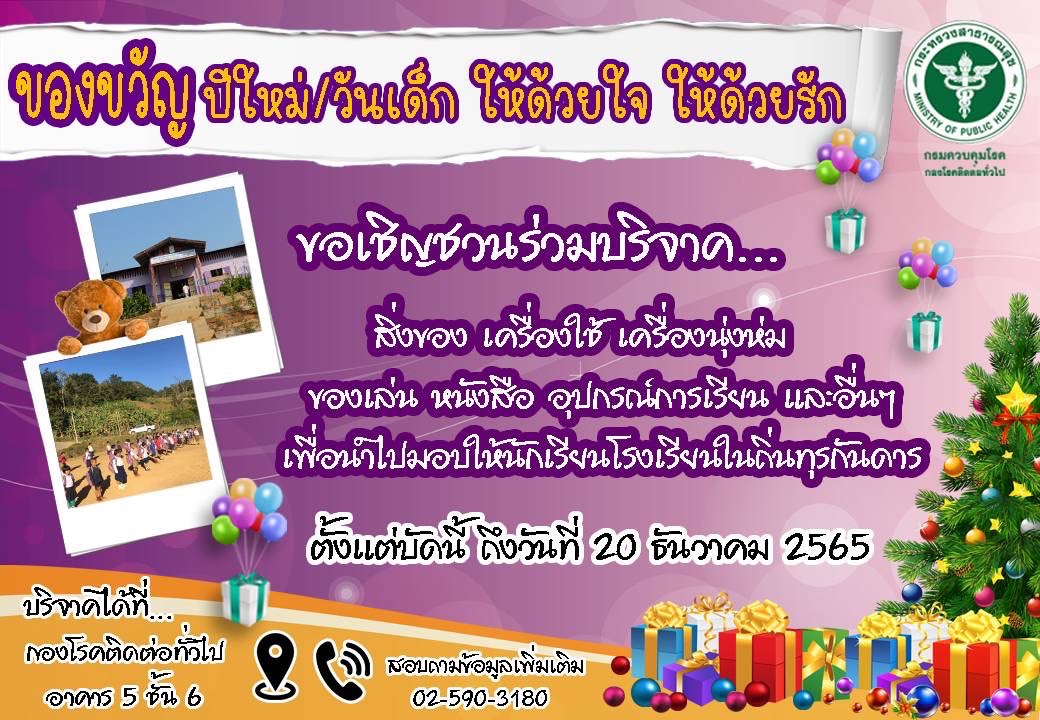 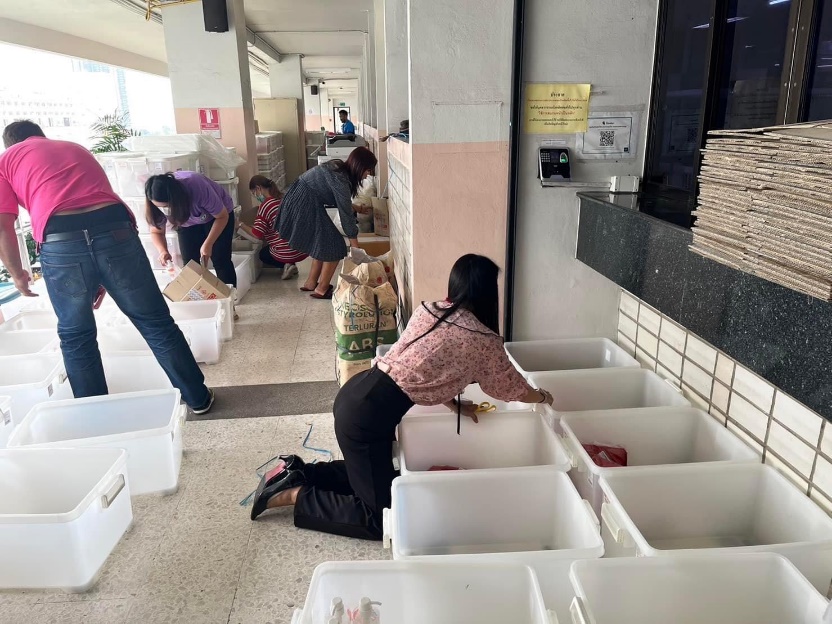 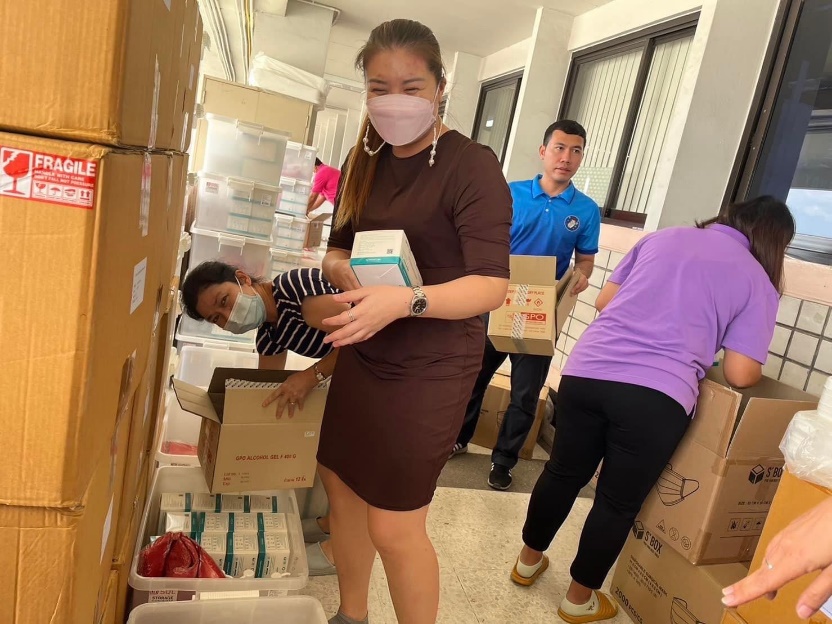 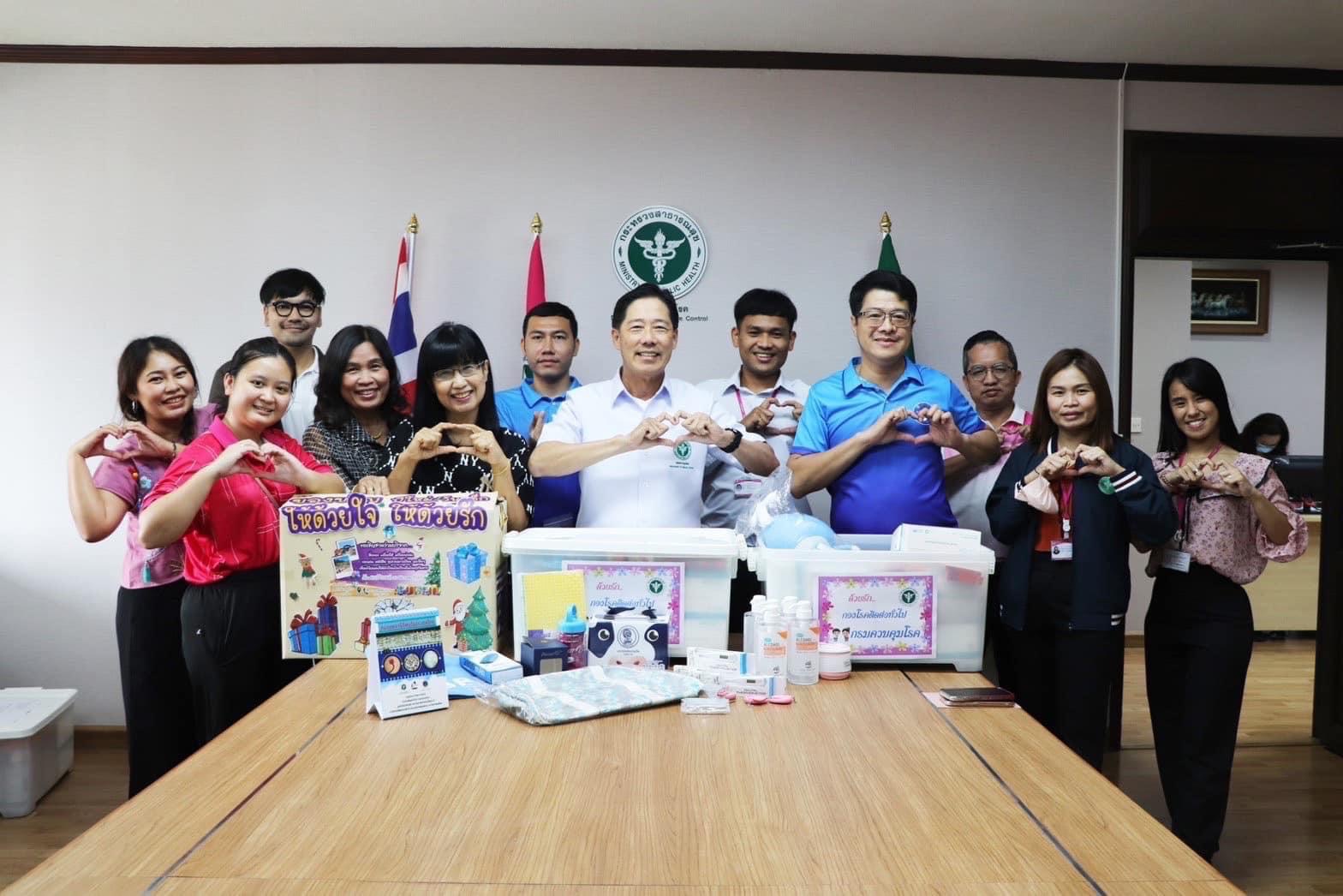 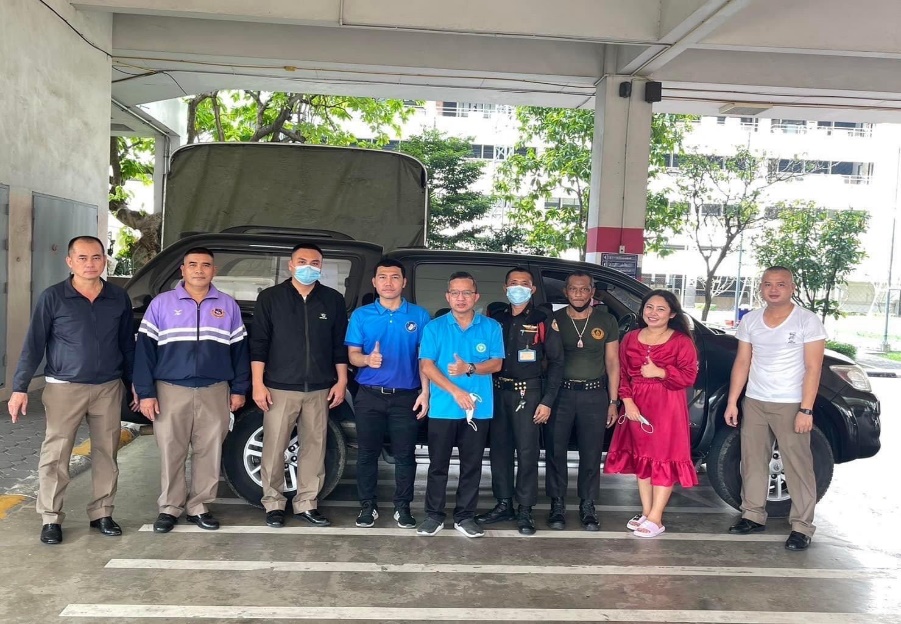 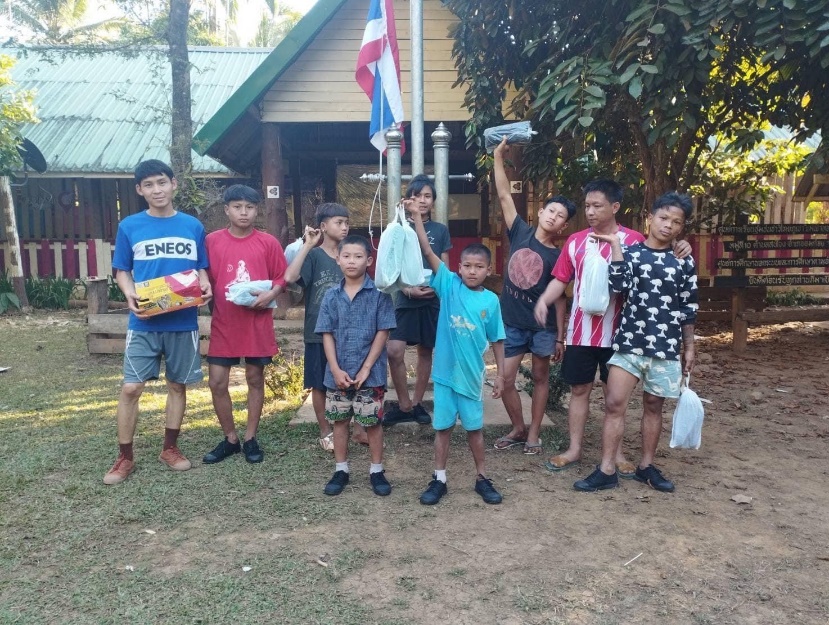 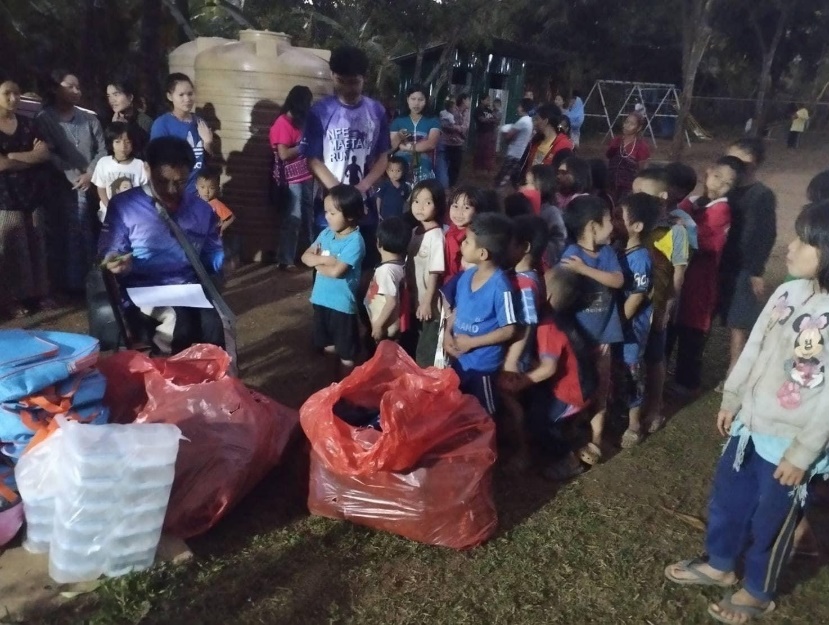 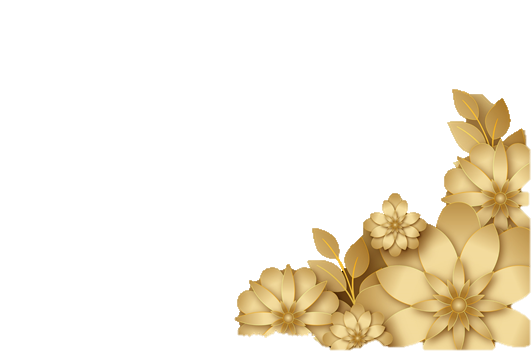 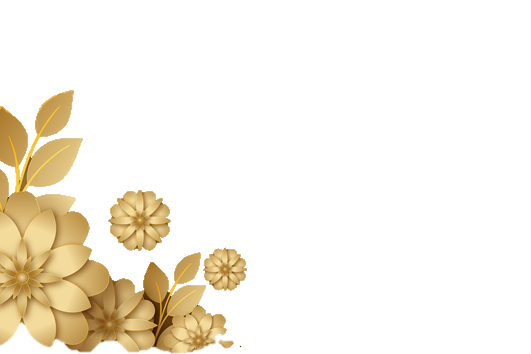 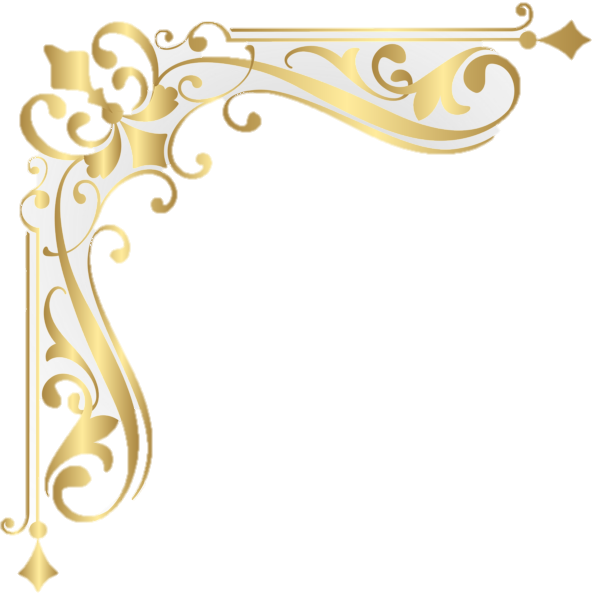 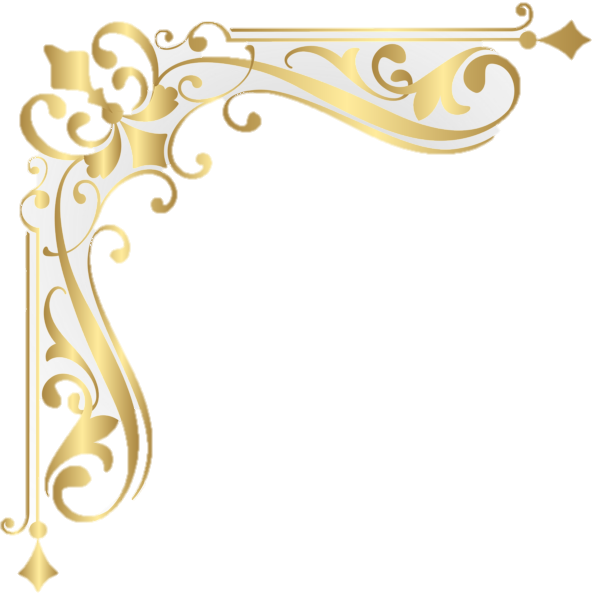 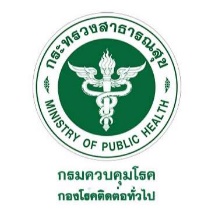 ทอดกฐินสามัคคี ณ วัดพุทธปัญญา และจัดตั้งโรงทานขนมจีนแกงเขียวหวาน 
แบ่งปันผู้เข้าร่วมงานทอดกฐิน กระทรวงสาธารณสุข กรมควบคุมโรค
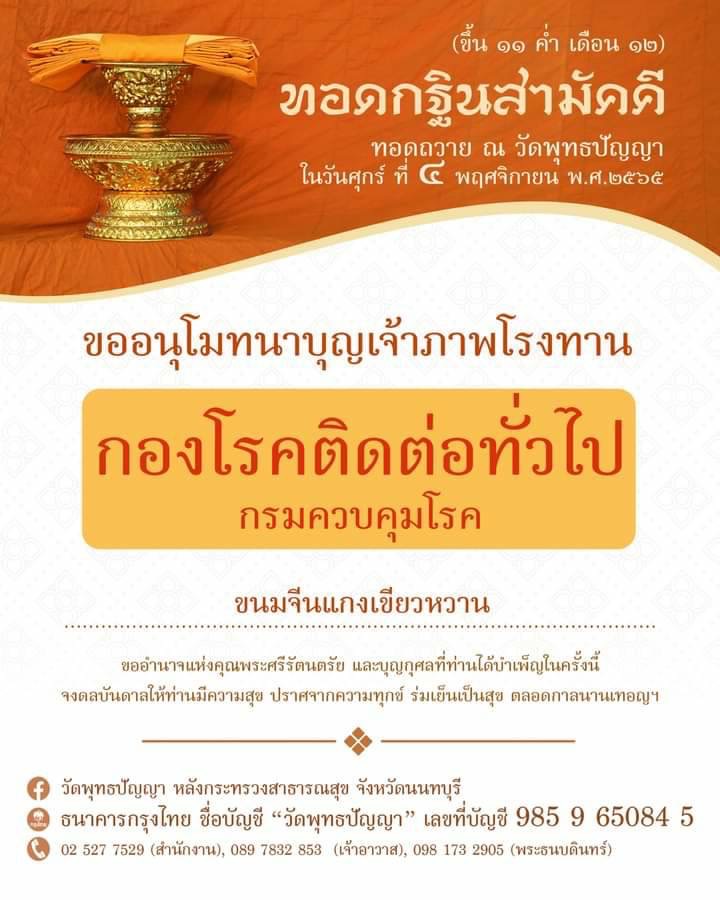 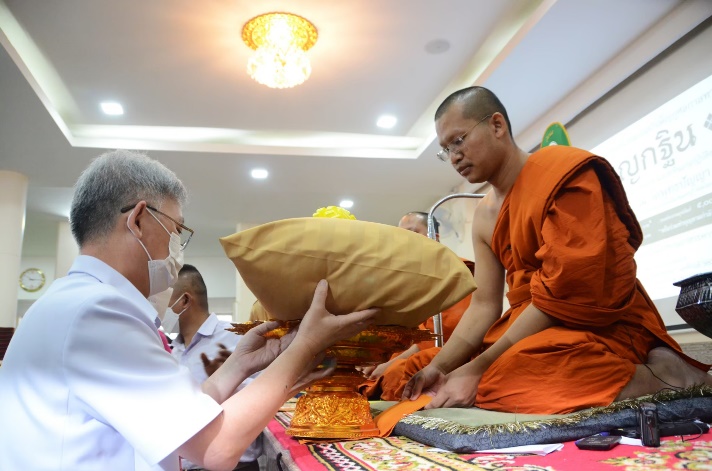 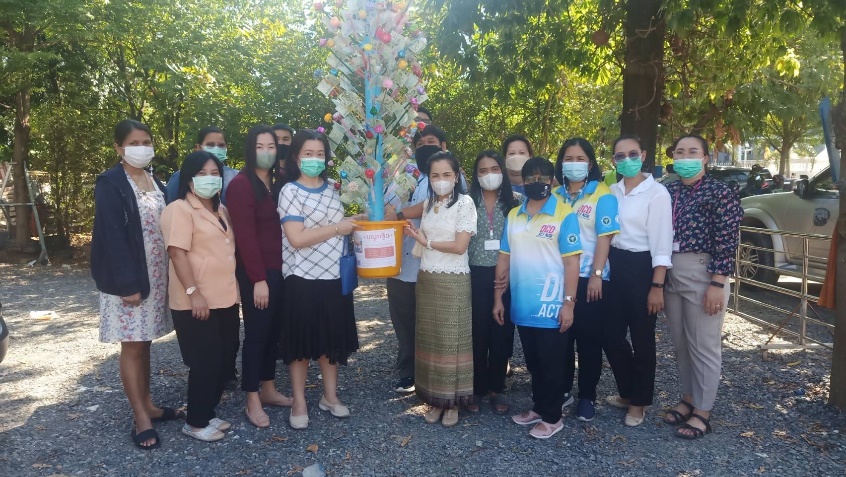 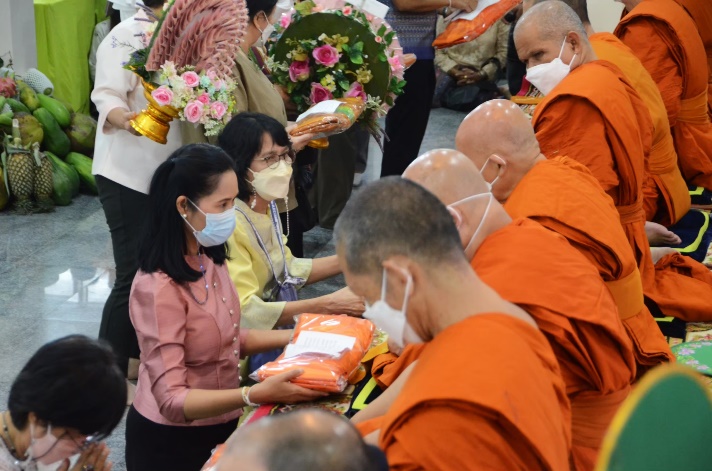 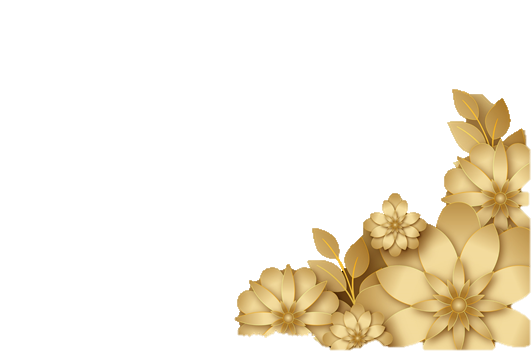 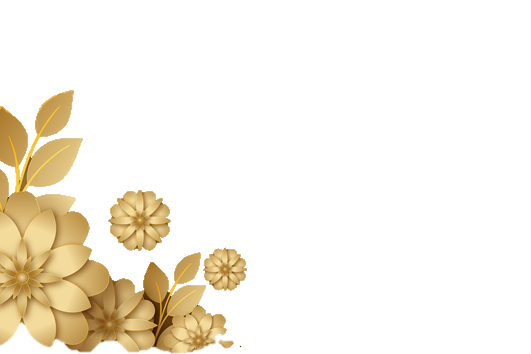 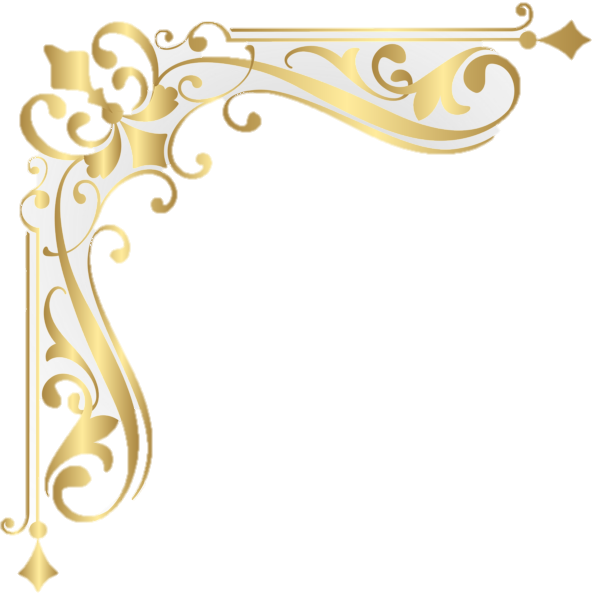 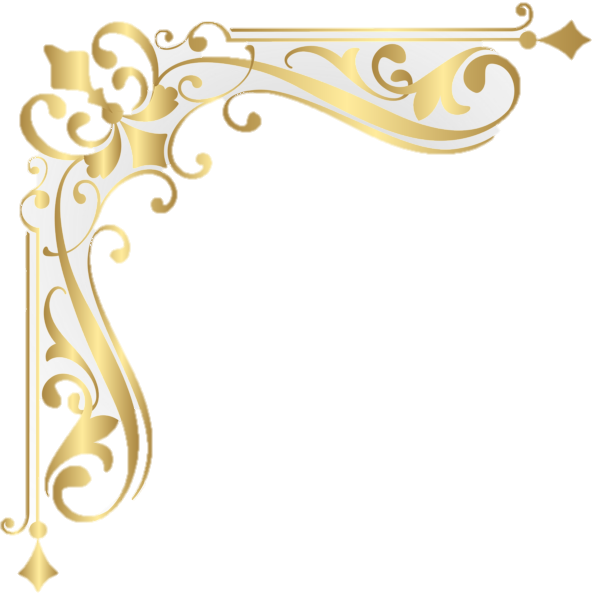 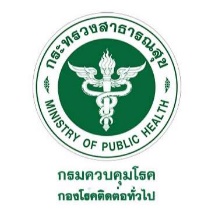 บริจาคสิ่งของที่ไม่ได้ใช้และยังอยู่ในสภาพดี เพื่อส่งมอบความรัก และสนับสนุนช่วยเหลือโครงการเหลือ-ขอ โดยมูลนิธิบ้านนกขมิ้น
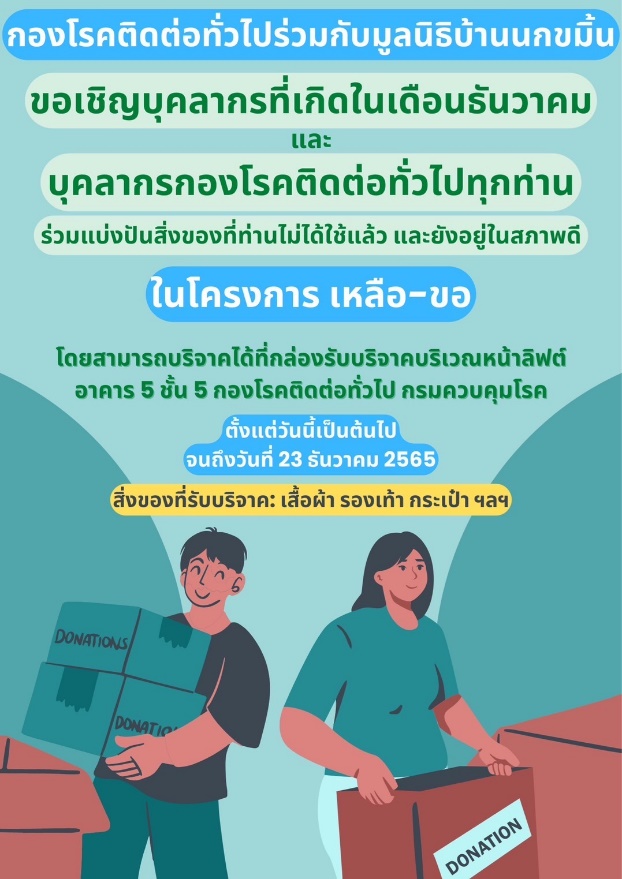 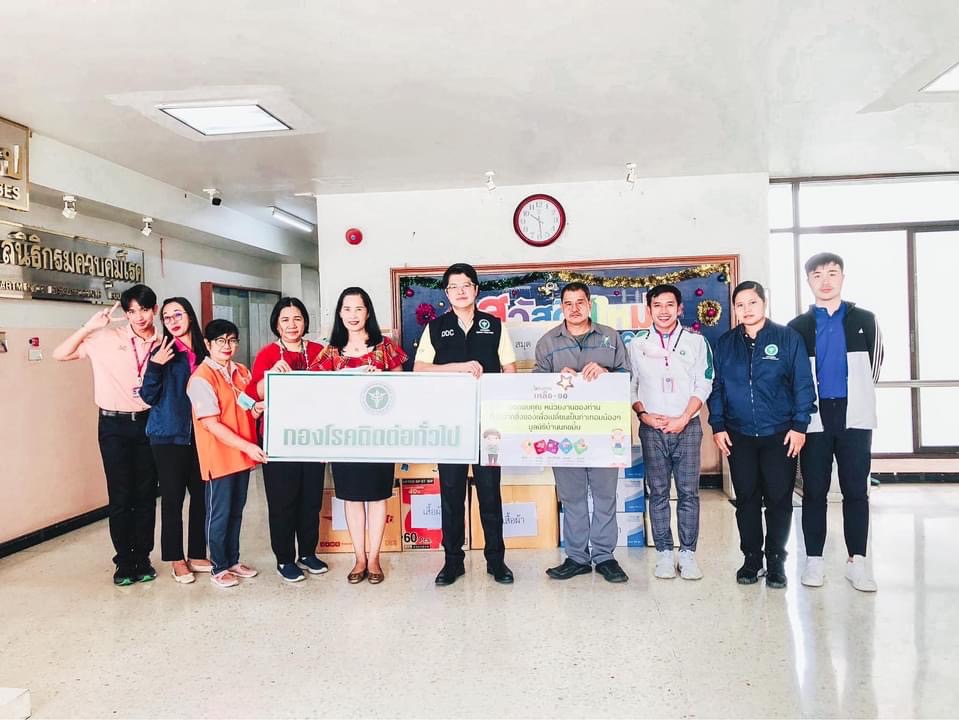 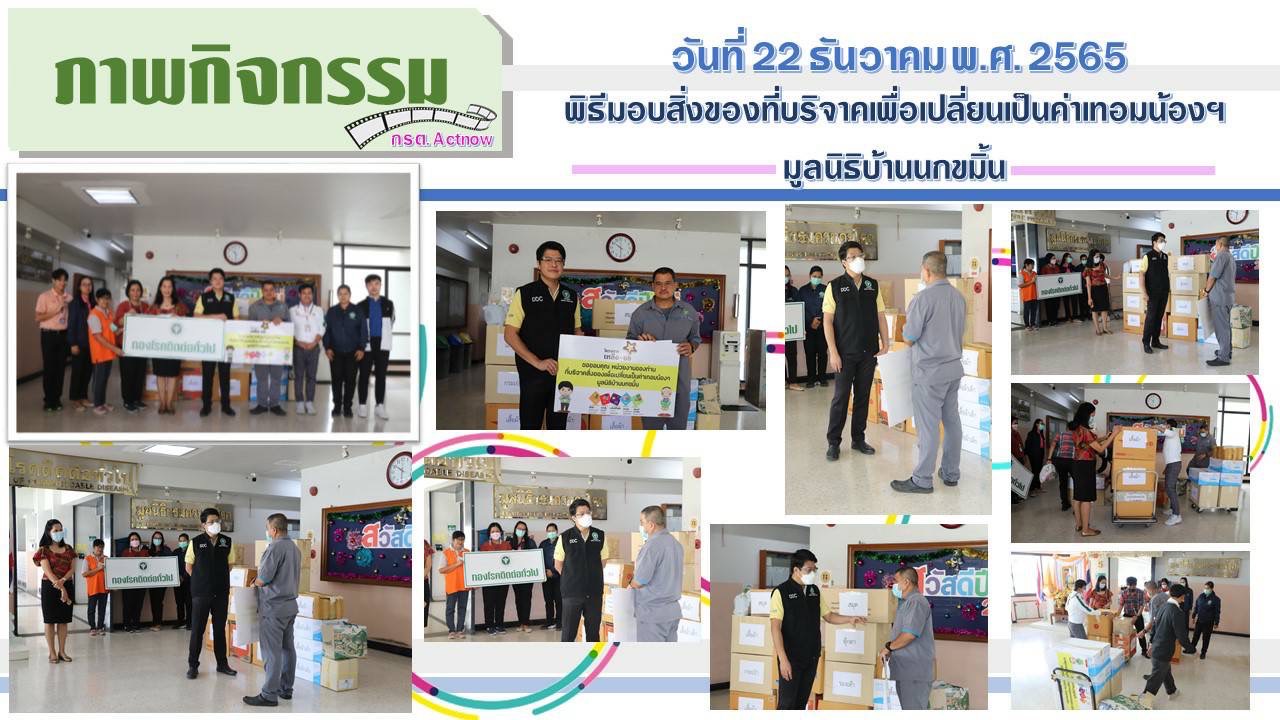 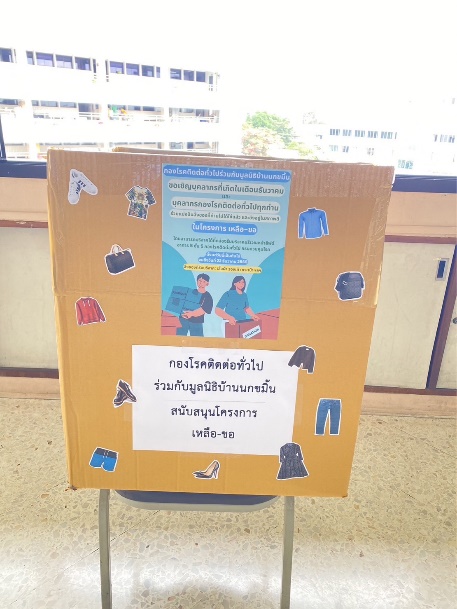 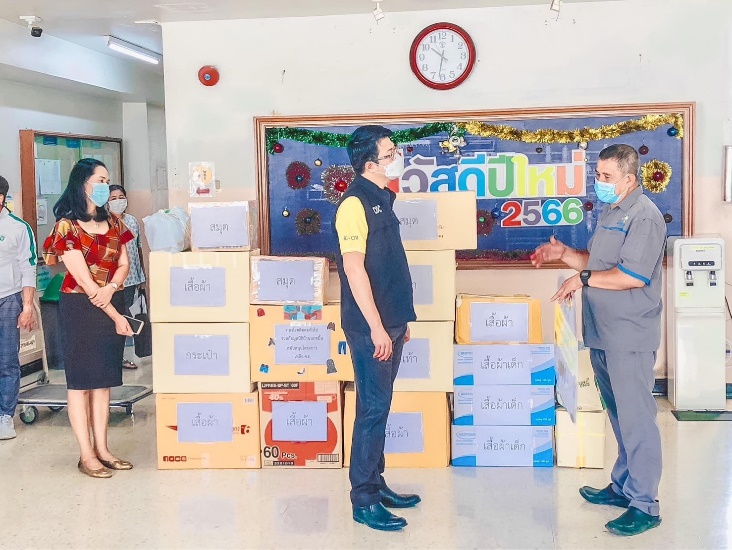 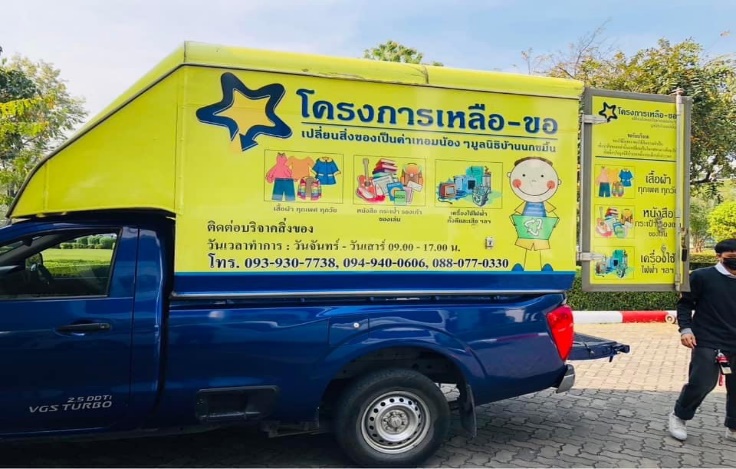 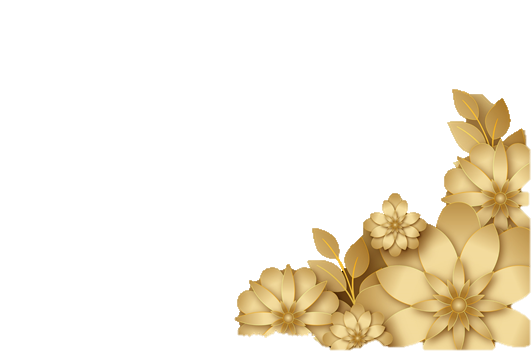 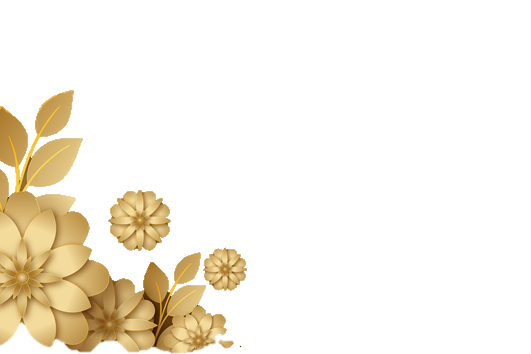 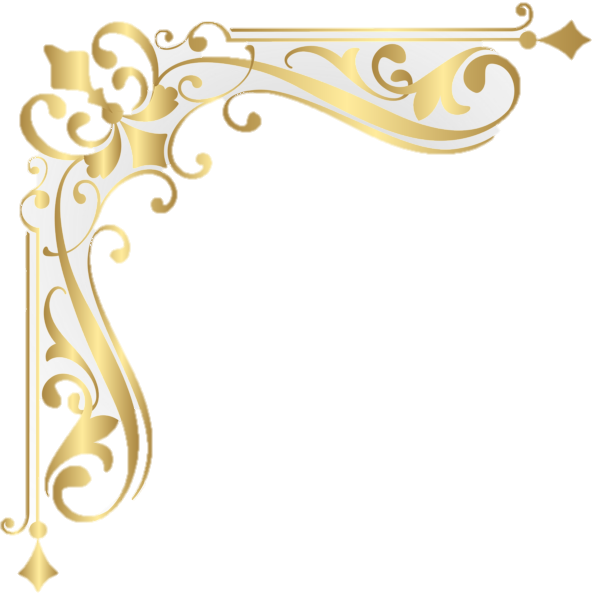 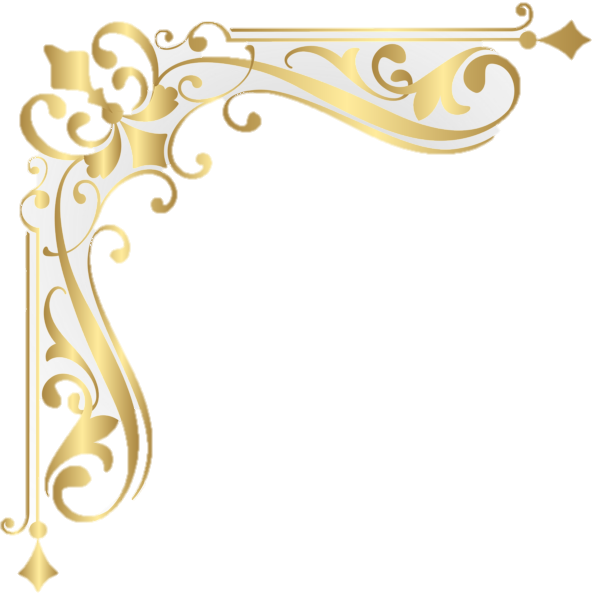 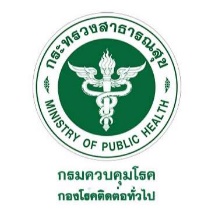 กิจกรรมแสดงจิตอาสาทำความสะอาดบริเวณลานวัด ลานใจ ณ วัดพุทธปัญญา
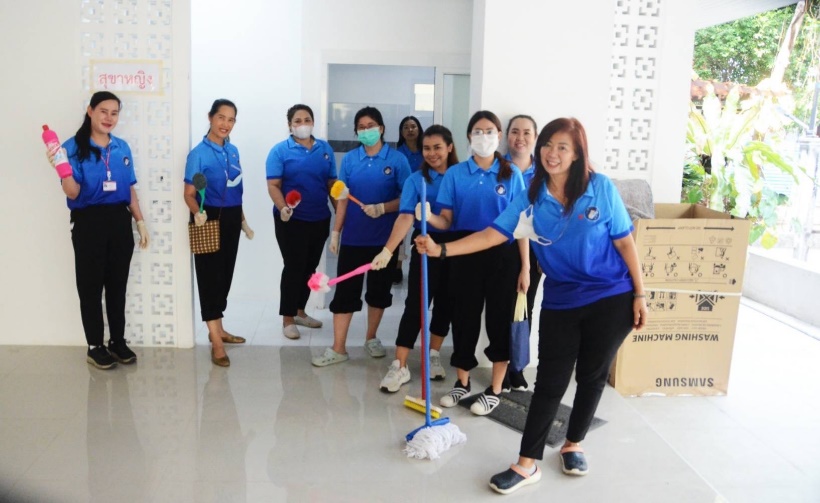 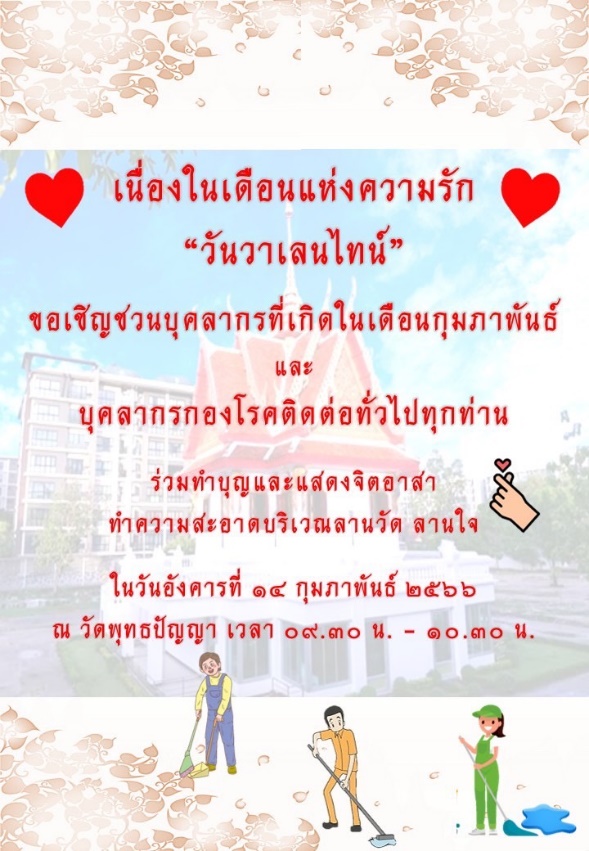 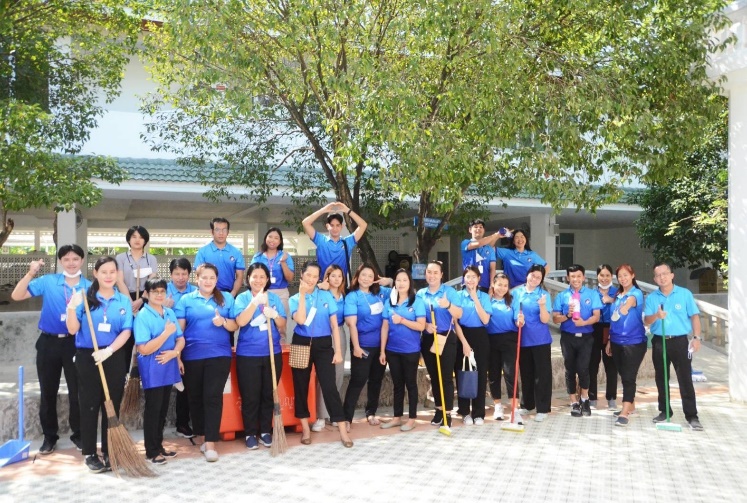 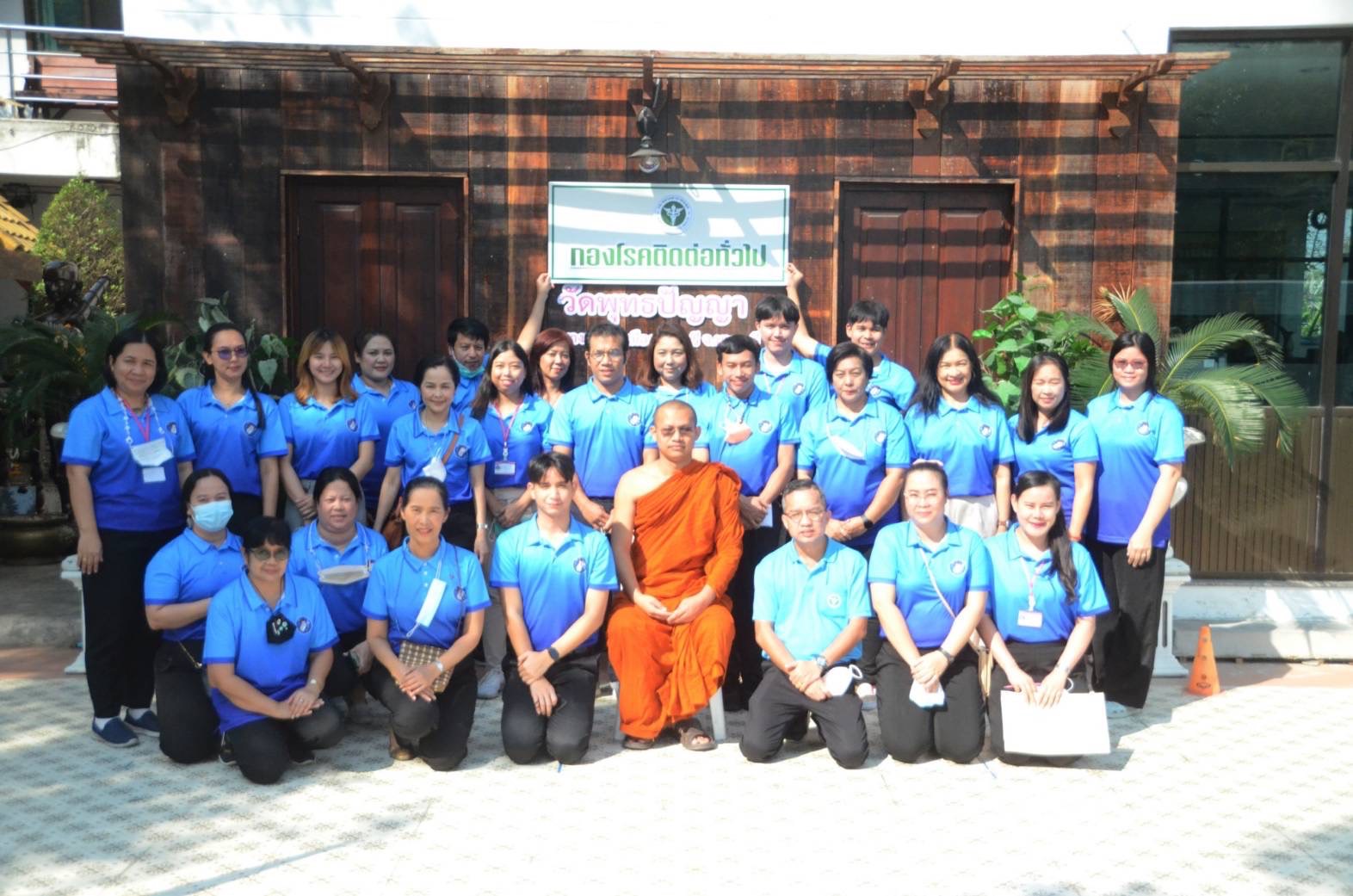 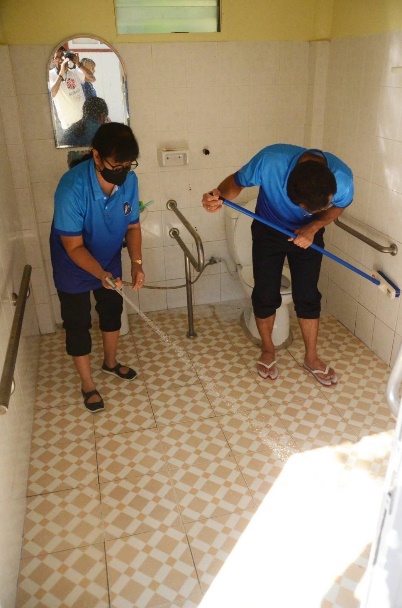 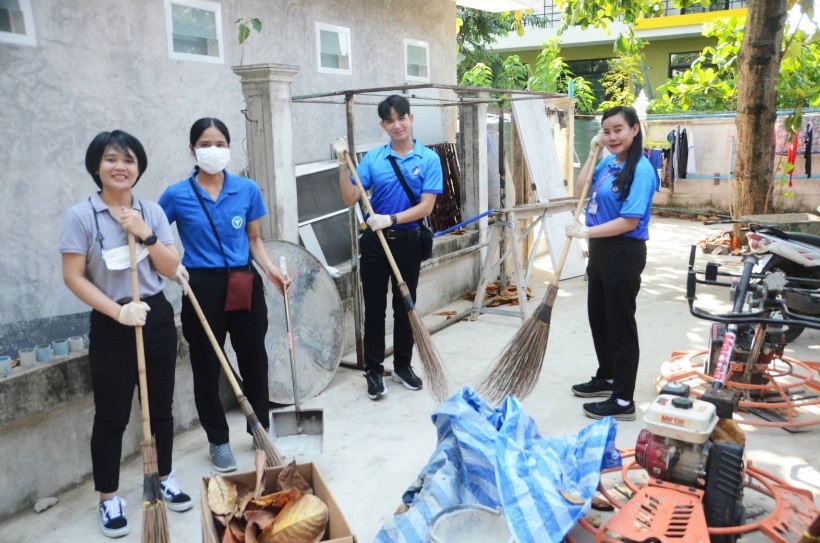 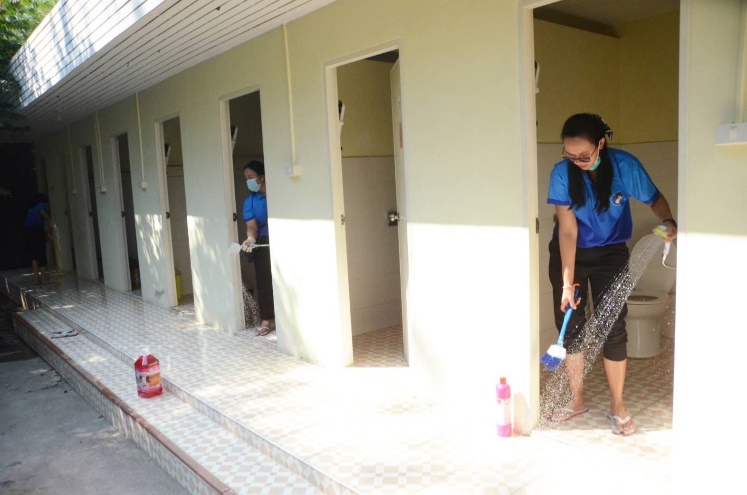 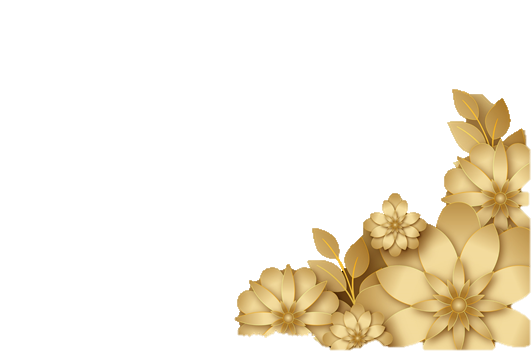 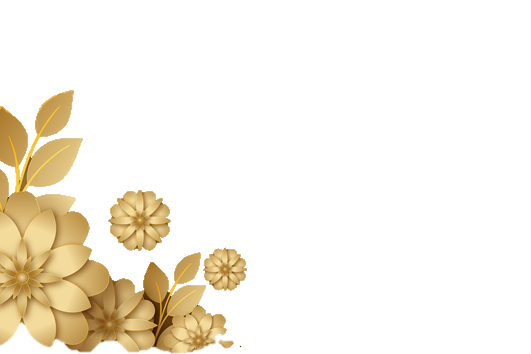 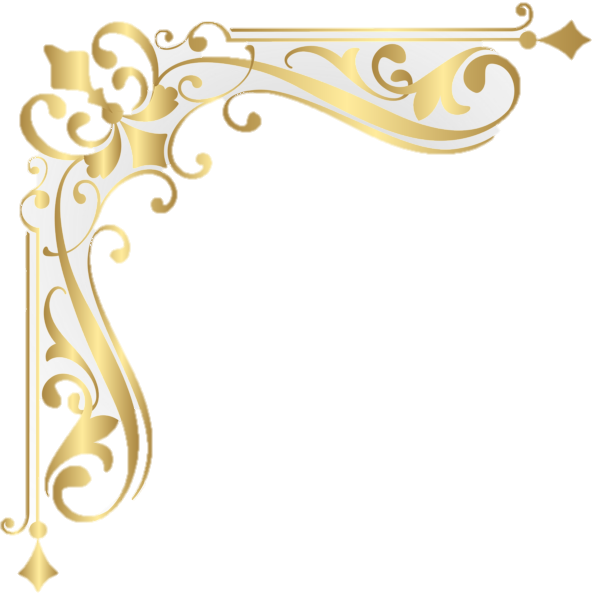 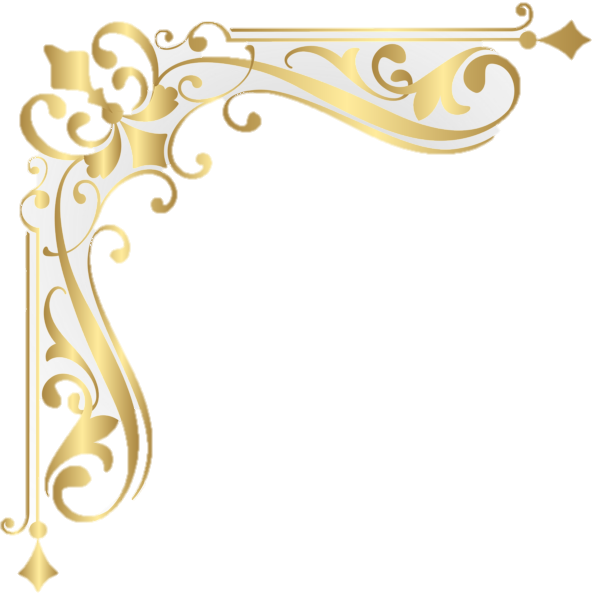 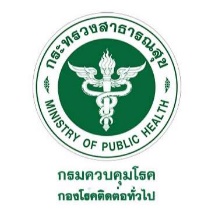 ความสำเร็จของการดำเนินงาน
กองโรคติดต่อทั่วไป จัดทำแผนปฏิบัติการส่งเสริมคุณธรรม จริยธรรม  ประจำปีงบประมาณ พ.ศ. 2566 โดยกำหนดกิจกรรมการดำเนินงานภายใต้แผนยุทธศาสตร์การส่งเสริมคุณธรรม จริยธรรม กรมควบคุมโรค (พ.ศ.2565 –2570) ฉบับปรับปรุง 2566 จำนวน 11 กิจกรรม และจากการติดตามความก้าวหน้าของการดำเนินงานรอบ 9 เดือน ผลการดำเนินงานเป็นไปตามแผน โดยมีความสำเร็จใน 9 กิจกรรม คิดเป็นร้อยละ 81.82 ของแผนงาน
หน่วยงานมีบรรยากาศหรือสภาพแวดล้อมที่เอื้อต่อการส่งเสริมคุณธรรม จริยธรรม และต่อต้านการทุจริต โดยมีผลการพฤติกรรมของบุคลากรมีการเปลี่ยนแปลงไปในทางที่ดีขึ้นตามเป้าหมายคุณธรรม 5 ประการ พอเพียง วินัย สุจริต จิตอาสา และกตัญญู มีค่าเฉลี่ยระดับพฤติกรรมคุณธรรม ทั้ง 5 ด้าน เท่ากับ 2.40 คะแนน ระดับพฤติกรรมคุณธรรมของบุคลากรกองโรคติดต่อทั่วไปเปลี่ยนแปลงไปในทางที่ดีขึ้นเป็นส่วนใหญ่
กองโรคติดต่อทั่วไป เป็นองค์กรที่มีคุณภาพและมีคุณธรรมเชิงประจักษ์  ได้รับการประเมินให้เป็น "องค์กรคุณธรรมต้นแบบ" ของกรมควบคุมโรค และมีผลการประเมินองค์กร “ระดับองค์กรคุณธรรมต้นแบบ” ตามโครงการส่งเสริมชุมชน องค์กร อำเภอ และจังหวัดคุณธรรมของคณะกรรมการส่งเสริมคุณธรรมแห่งชาติ ในปีงบประมาณ พ.ศ. 2565 แต่สิ่งสำคัญเหนืออื่นใด คือความภาคภูมิใจในองค์กร และความมุ่งมั่นก้าวเดินสู่ความเป็นองค์กรคุณธรรมต้นแบบอย่างยั่งยืน ที่สามารถเป็นแหล่งเรียนรู้และถ่ายทอดขยายผลสู่องค์กรอื่นได้ต่อไป
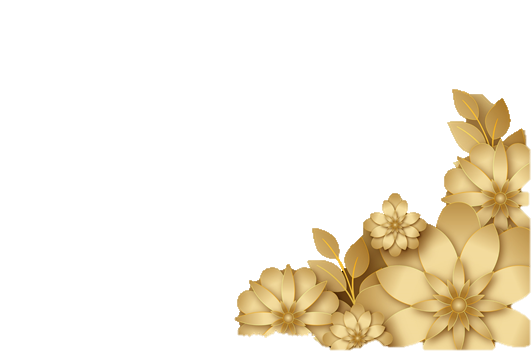 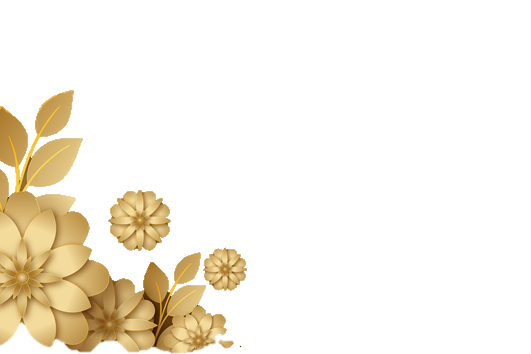 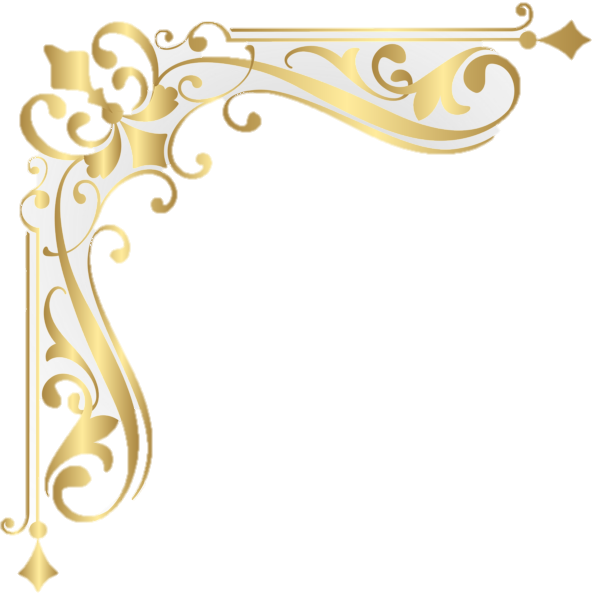 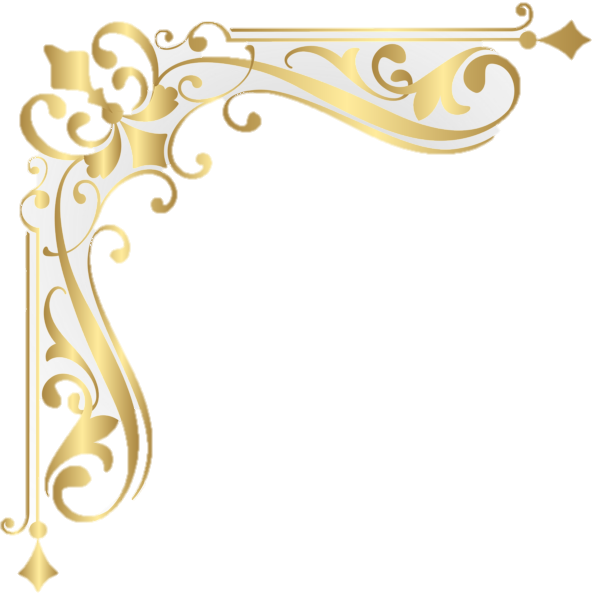 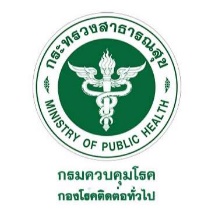 ขอบคุณ
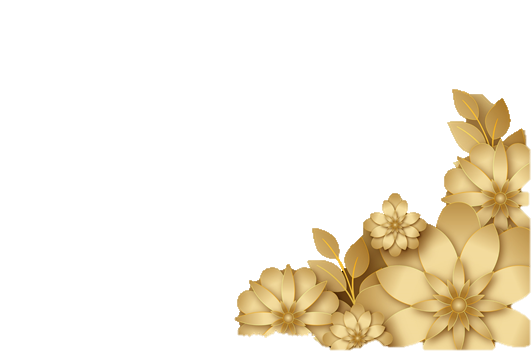 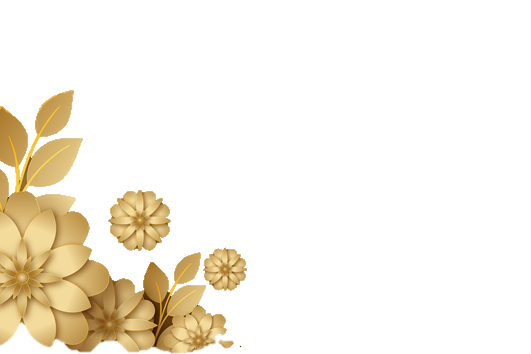